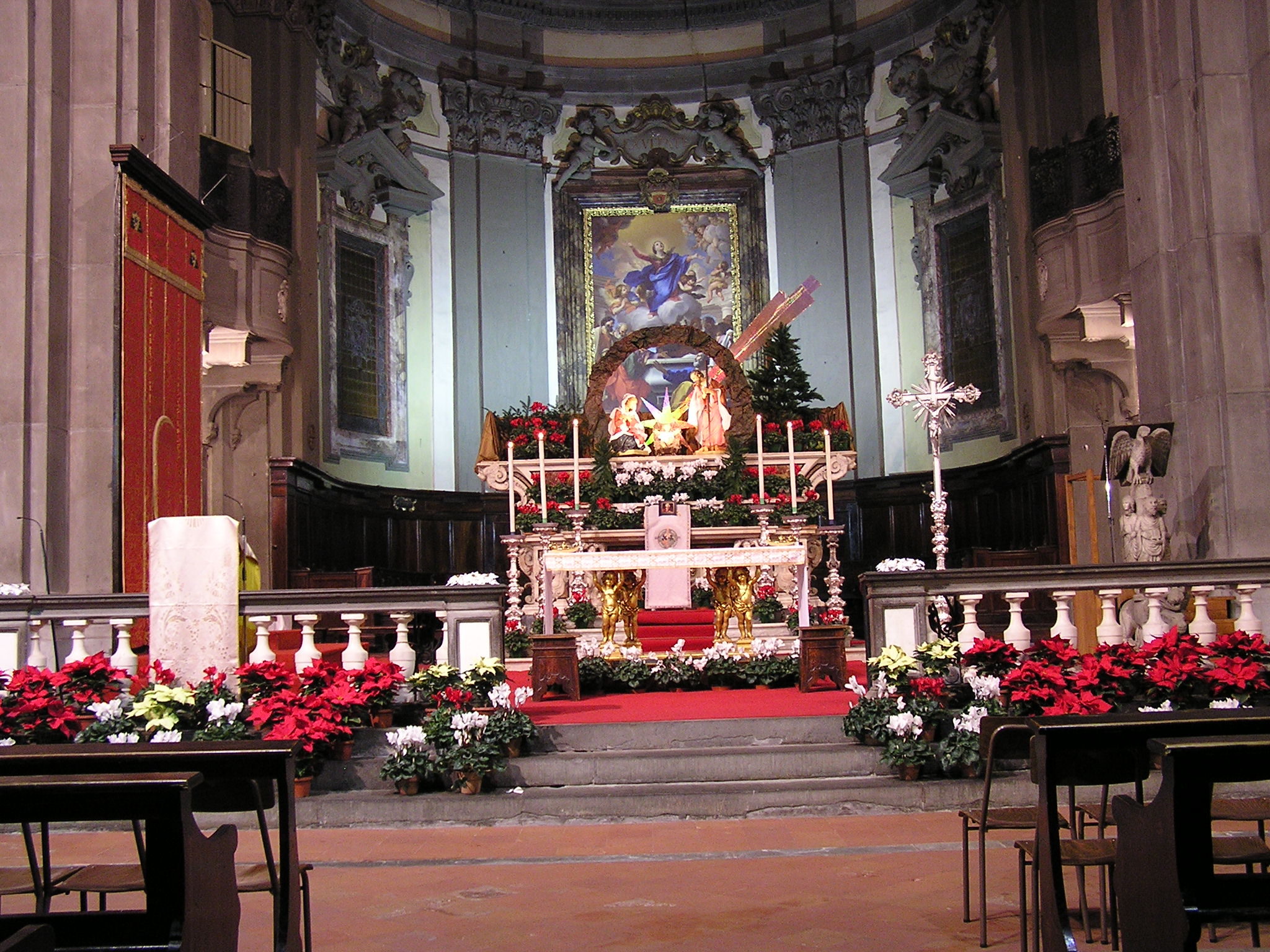 BATTESIMO
DI
GESU’
7 gennaio 2018
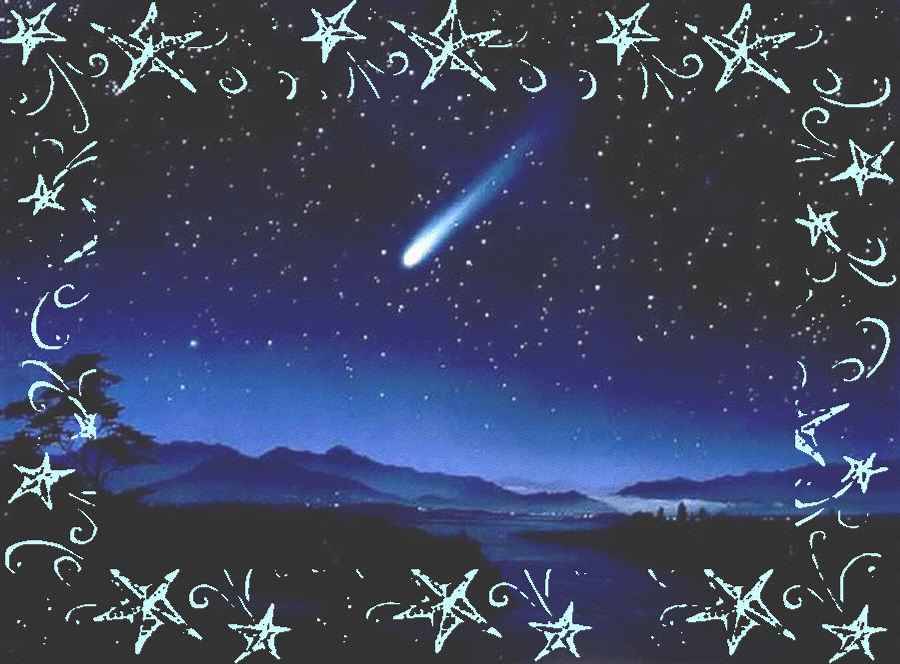 Tu scendi dalle stelle, 
o Re del cielo,
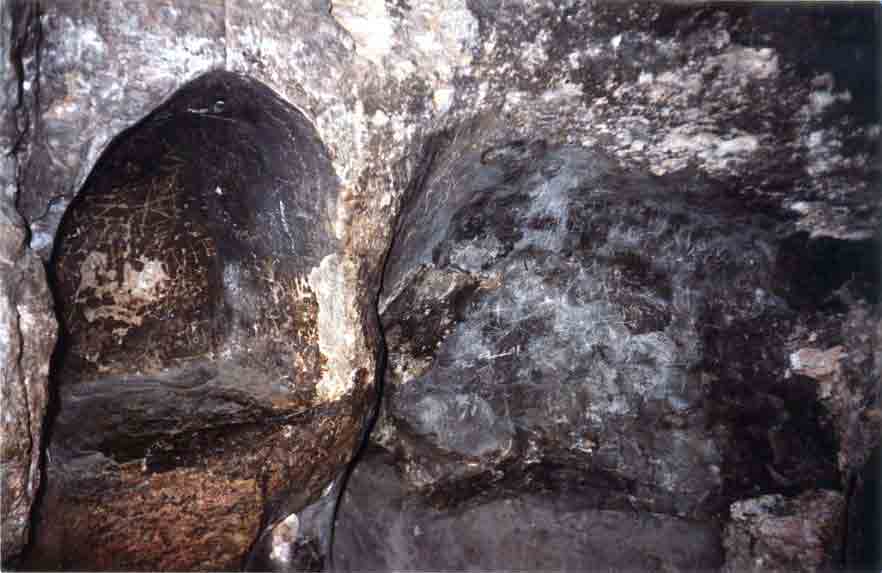 e vieni in una grotta al freddo, al gelo.
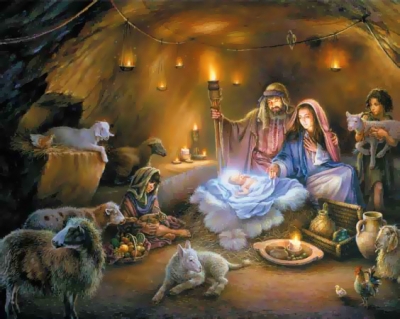 e vieni in una grotta al freddo, al gelo.
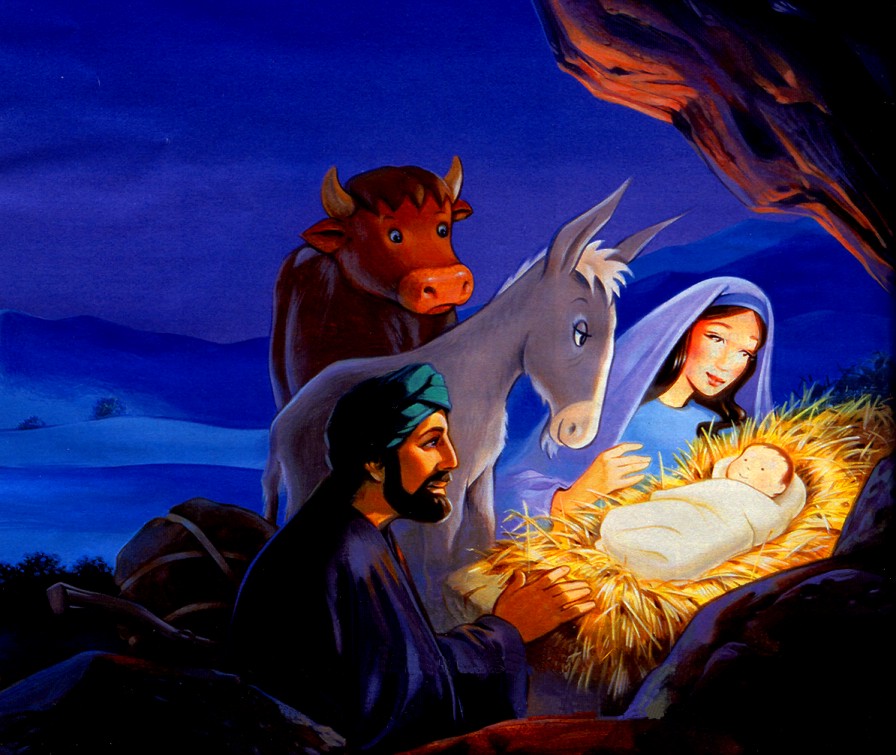 O Bambino mio divino, 
io ti vedo qui a tremar:
o Dio beato!
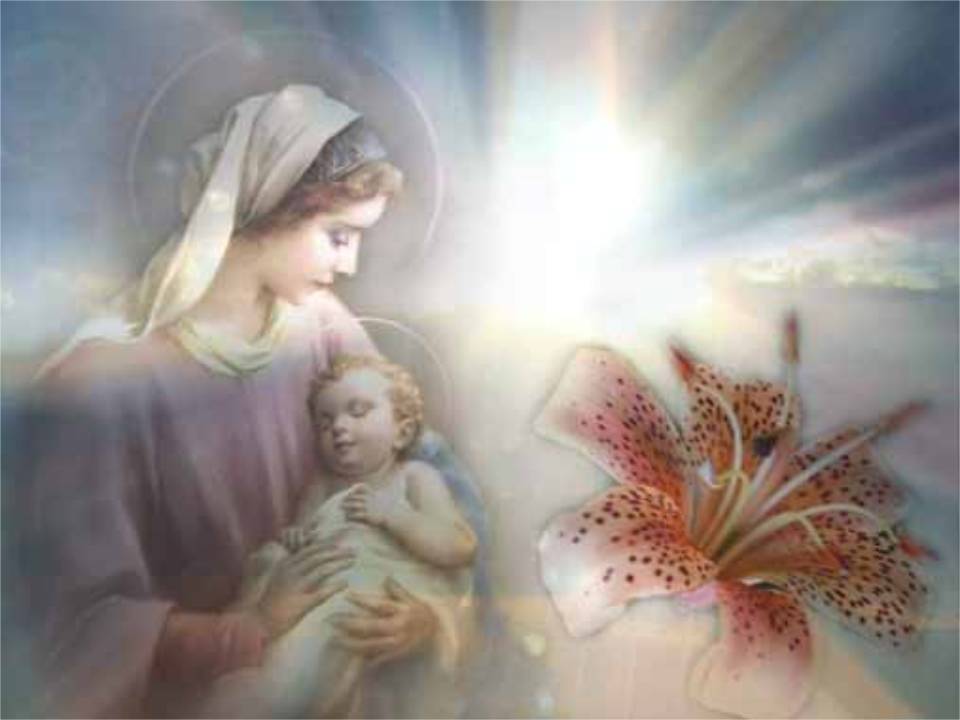 Ah, quanto ti costò 
l'avermi amato.
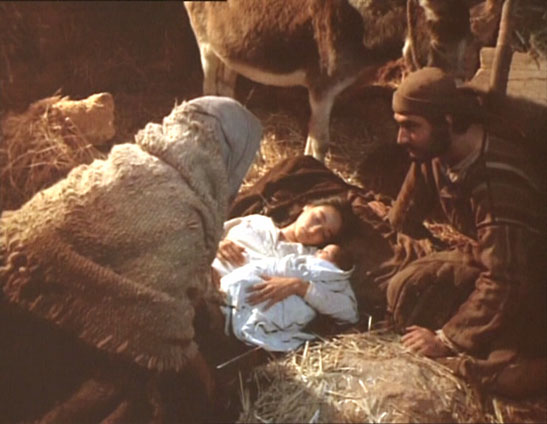 Ah, quanto ti costò 
l'avermi amato.
Che nome date al vostro bambino?
Genitori   N . . .

Per Alberto che cosa chiedete alla Chiesa di Dio?
Genitori   Il Battesimo
Che nome date al vostro bambino?
Genitori   N . . .

Per Thiago Giacomo che cosa chiedete alla Chiesa di Dio?
Genitori   Il Battesimo
Cari genitori, 
chiedendo il Battesimo per i vostri figli, voi vi impegnate a educarli nella fede, perché, nell'osservanza dei comandamenti, imparino ad amare Dio e il prossimo, come Cristo ci ha insegnato. 
Siete consapevoli di questa res-ponsabilità?
Sì.
E voi, padrini e madrine, 
siete disposti ad aiutare i genitori 
in questo compito così importante?
Sì.
Alberto e Thiago Giacomo, 
con grande gioia la nostra comunità cristiana vi accoglie. In suo nome io vi segno con il segno della croce.
E dopo di me anche voi, genitori, padrini e madrine, farete sui vostri bambini il segno di Cristo Salvatore.
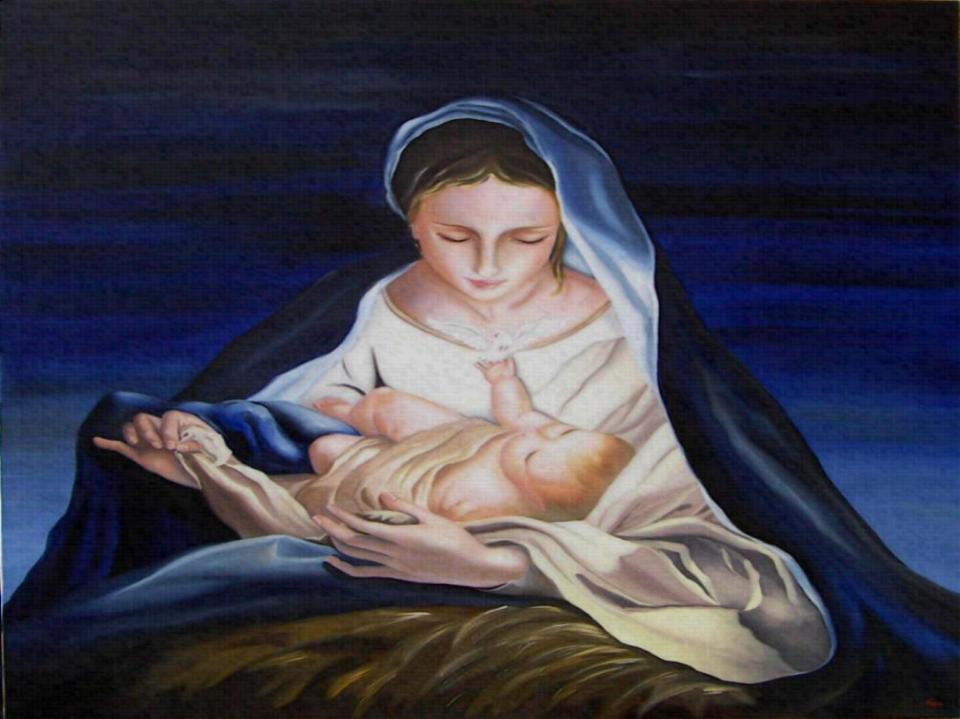 A te che sei del mondo 
il Creatore,
mancano pani e fuoco, 
o mio Signore.
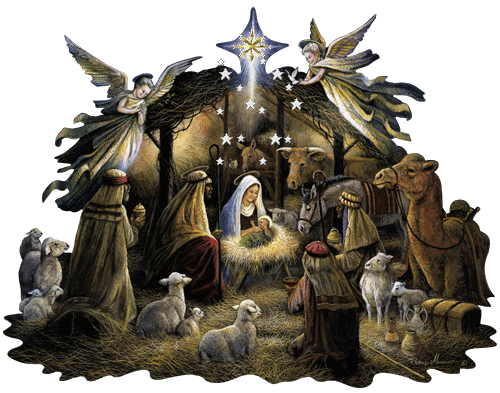 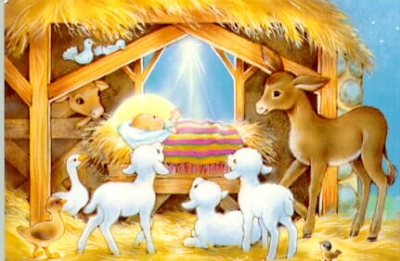 Caro eletto pargoletto,
quanta questa povertà, più m'innamora,
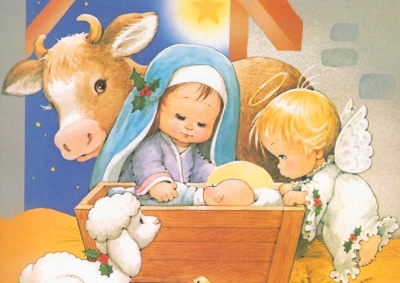 giacché ti fece amor 
povero ancora.
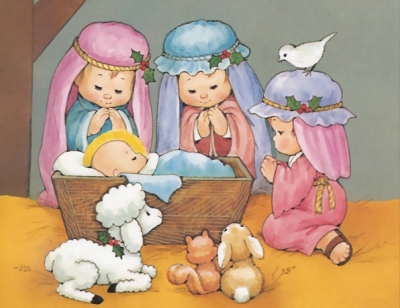 giacché ti fece amor 
povero ancora.
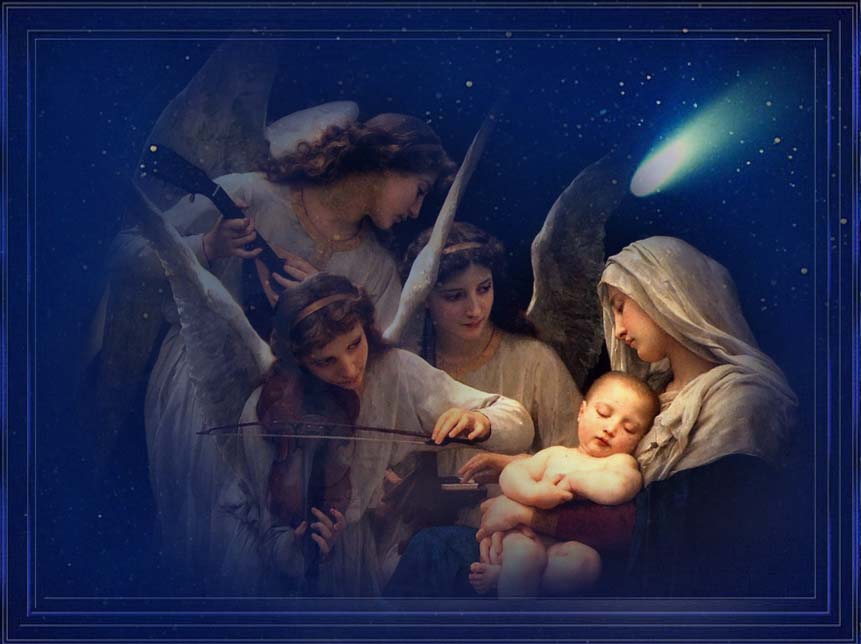 Gloria in excelsis Deo!
Gloria in excelsis Deo!
E pace in terra 
agli uomini di buona volontà. 
Noi ti lodiamo, ti benediciamo,
ti adoriamo, ti glorifichiamo, 
ti rendiamo grazie 
per la tua gloria immensa, 
Signore Dio, Re del cielo, 
Dio Padre onnipotente.
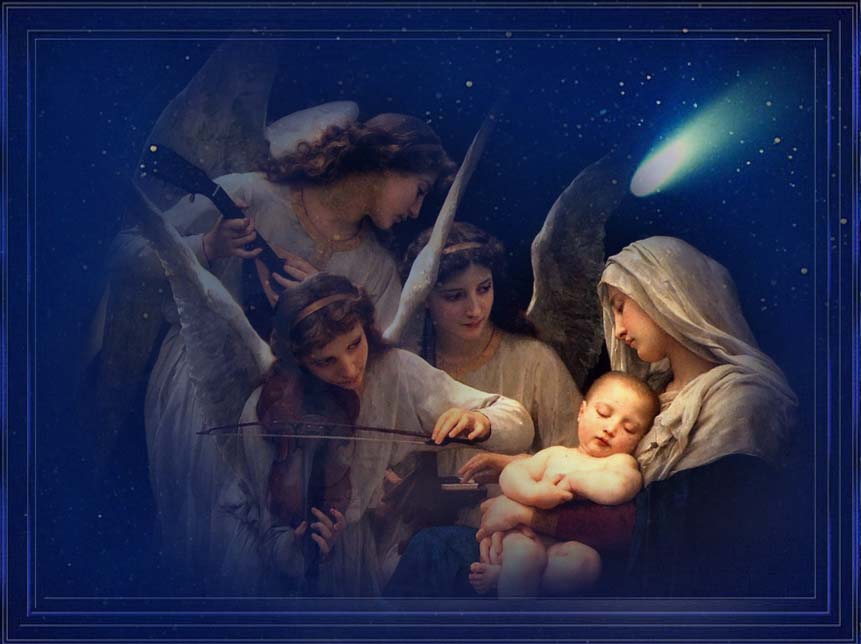 Gloria in excelsis Deo!
Gloria in excelsis Deo!
Signore, Figlio unigenito, Gesù Cristo, Signore Dio, Agnello di Dio, Figlio del Padre, tu che togli i peccati del mondo, abbi pietà di noi; tu che togli i peccati del mondo, accogli la nostra supplica; tu che siedi alla destra del Padre, abbi pietà di noi.
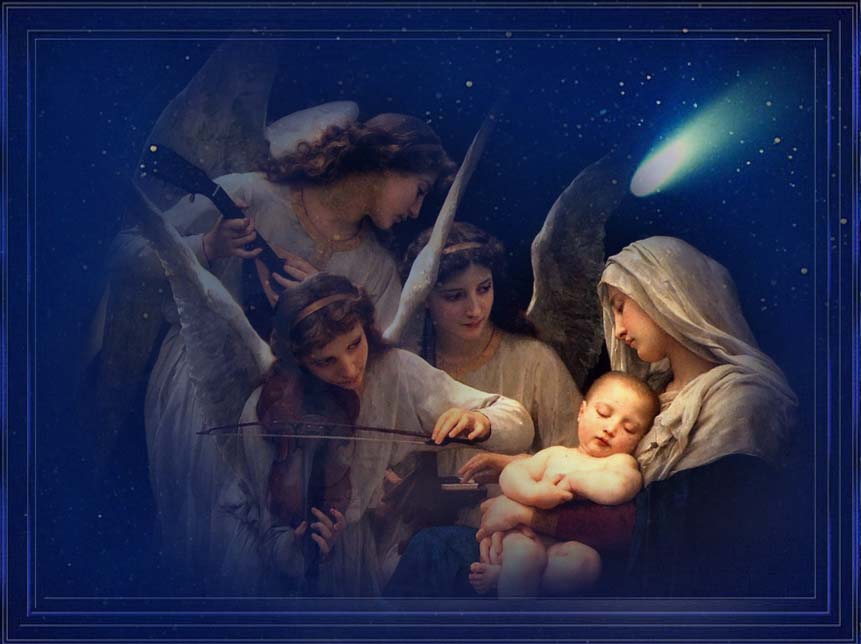 Gloria in excelsis Deo!
Gloria in excelsis Deo!
Perché tu solo il Santo, 
tu solo il Signore, 
tu solo l'Altissimo, Gesù Cristo, 
con lo Spirito Santo: 
nella gloria di Dio Padre. 
Amen.
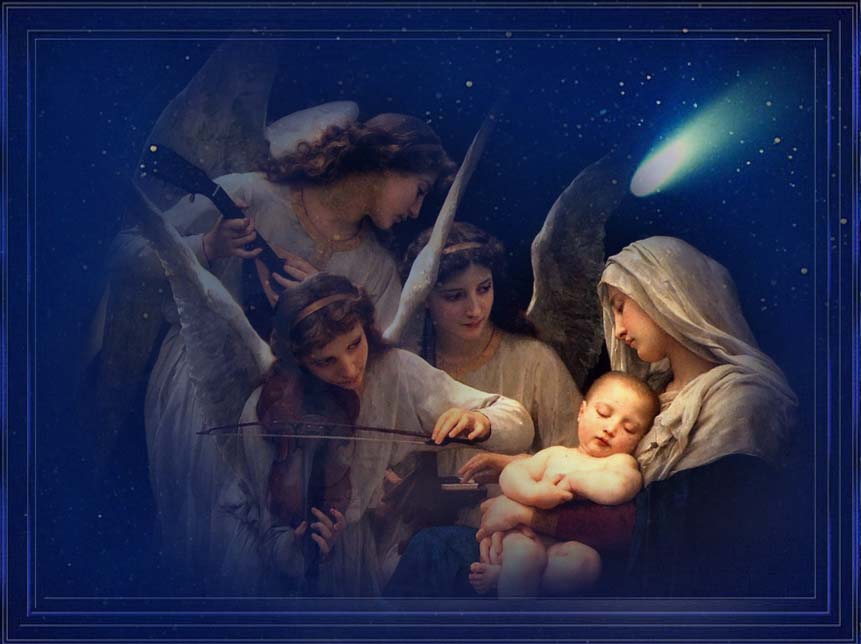 Gloria in excelsis Deo!
Gloria in excelsis Deo!
Padre d'immensa gloria, tu hai consacrato con potenza di Spirito Santo il tuo Verbo fatto uomo, e lo hai stabilito luce del mondo e alleanza di pace per tutti i popoli; concedi a noi che oggi celebriamo il mistero del suo battesimo nel Giordano, di vivere come fedeli imitatori del tuo Figlio prediletto, in cui il tuo amore si compiace.
Egli è Dio, e vive e regna con te, nell'unità dello Spirito Santo, per tutti i secoli dei secoli. 			Amen.
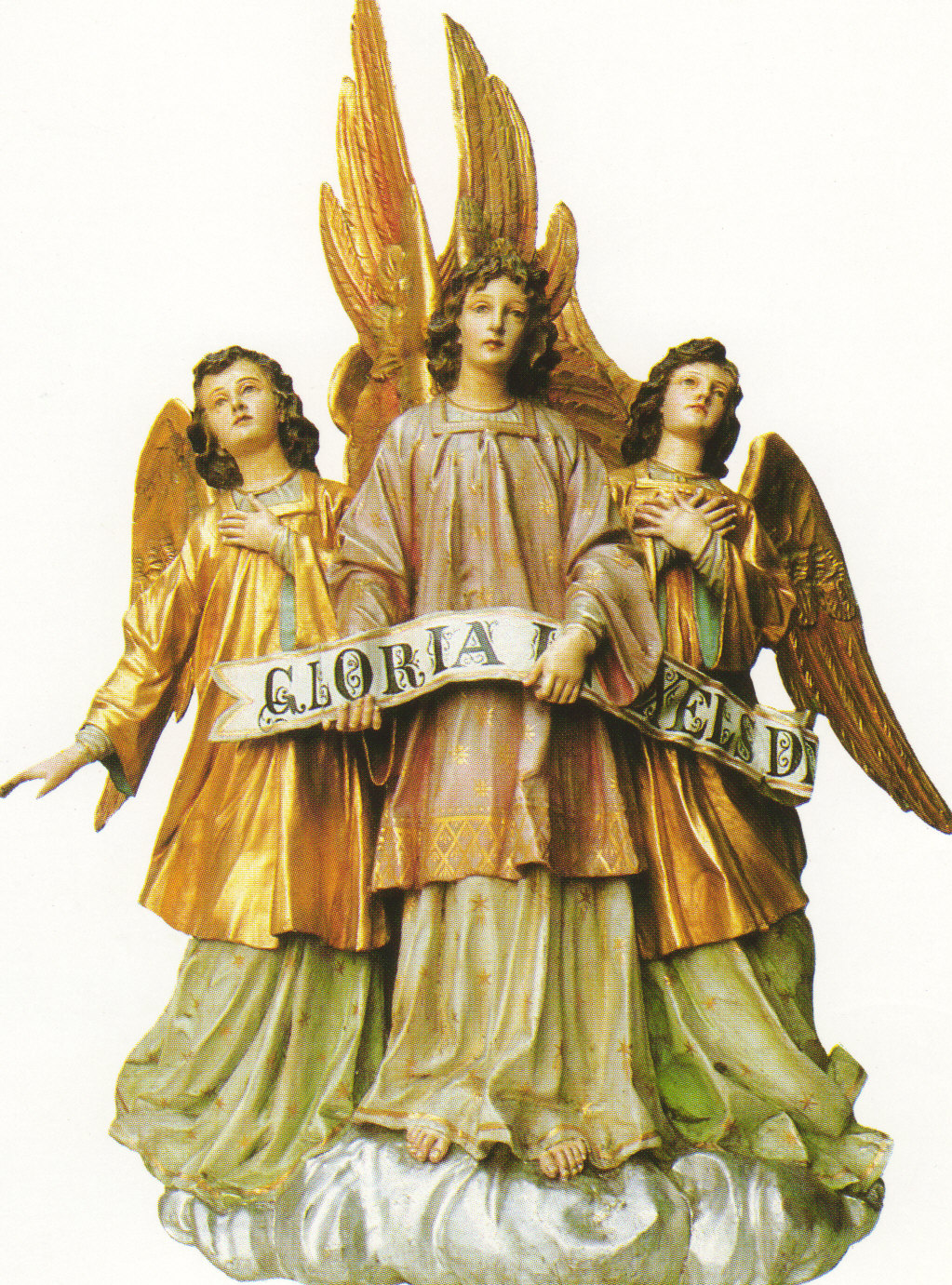 Liturgia
della
PAROLA
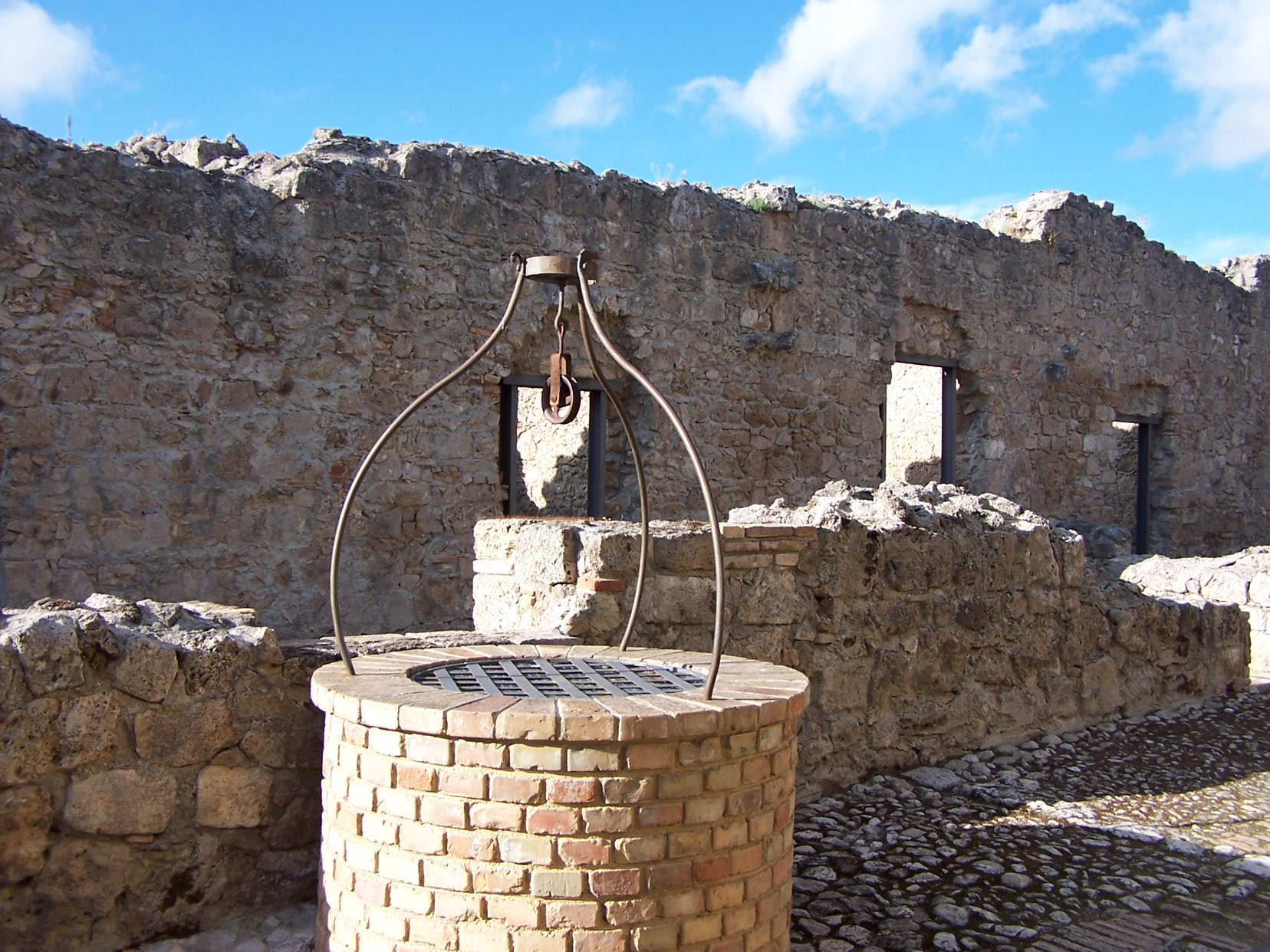 Dal libro del profeta Isaia

Così dice il Signore: «O voi tutti assetati, venite all’acqua, voi che non avete denaro, venite; comprate e mangiate; venite, comprate senza denaro, senza pagare, vino e latte.
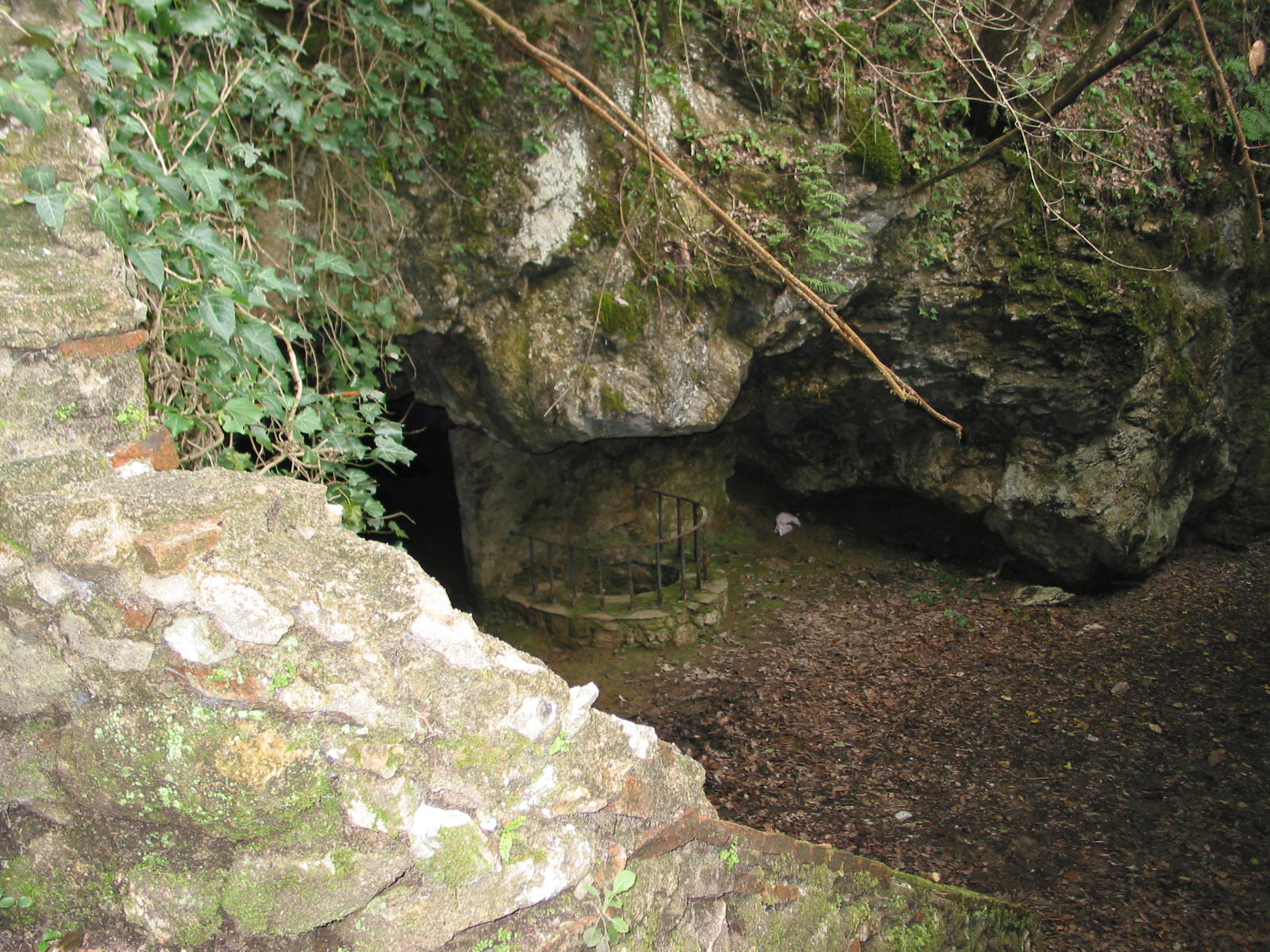 Perché spendete denaro per ciò che non è pane, il vostro guadagno per ciò che non sazia? Su, ascoltatemi e mangerete cose buone e gusterete cibi succulenti. Porgete l’orecchio e venite a me, ascoltate e vivrete.
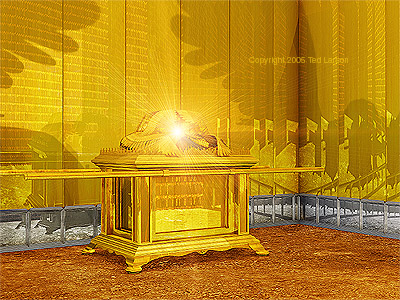 Io stabilirò per voi un’alleanza eterna, i favori assicurati a Davide. Ecco, l’ho costituito testimone fra i popoli, principe e sovrano sulle nazioni. Ecco, tu chiamerai gente che non conoscevi; accorreranno a te nazioni che non ti conoscevano a causa del Signore, tuo Dio, del Santo d’Israele, che ti onora.
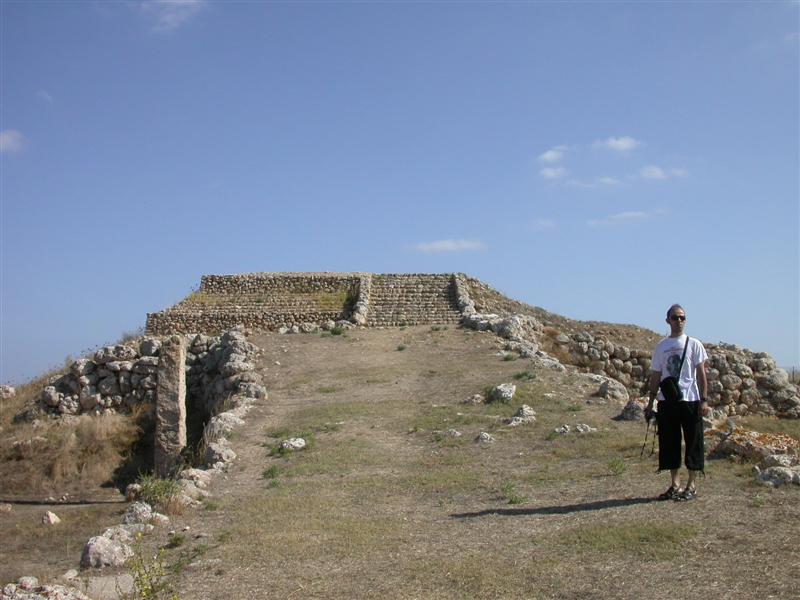 Cercate il Signore, mentre si fa trovare, invocatelo, mentre è vicino. L’empio abbandoni la sua via e l’uomo iniquo i suoi pensieri; ritorni al Signore che avrà misericordia di lui e al nostro Dio che largamente perdona. Perché i miei pensieri non sono i vostri pensieri, le vostre vie non sono le mie vie. Oracolo del Signore.
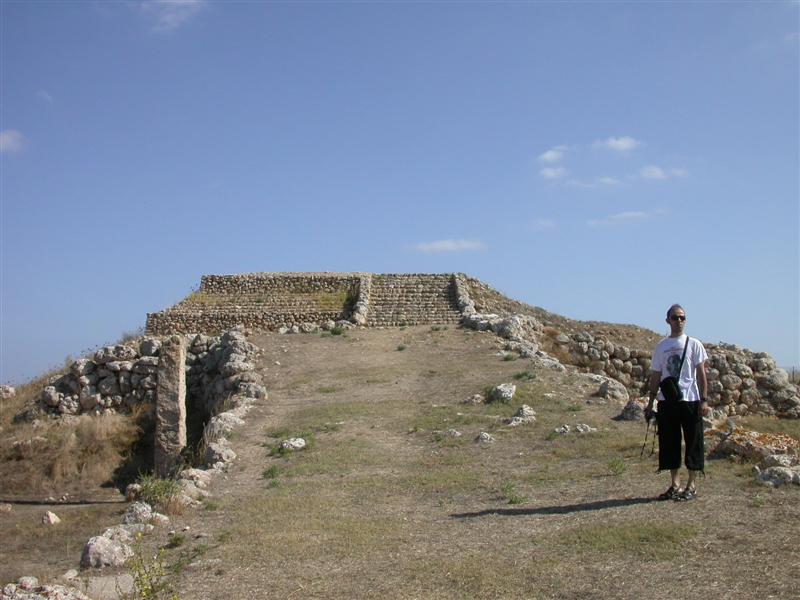 Quanto il cielo sovrasta la terra, tanto le mie vie sovrastano le vostre vie, i miei pensieri sovrastano i vostri pensieri.
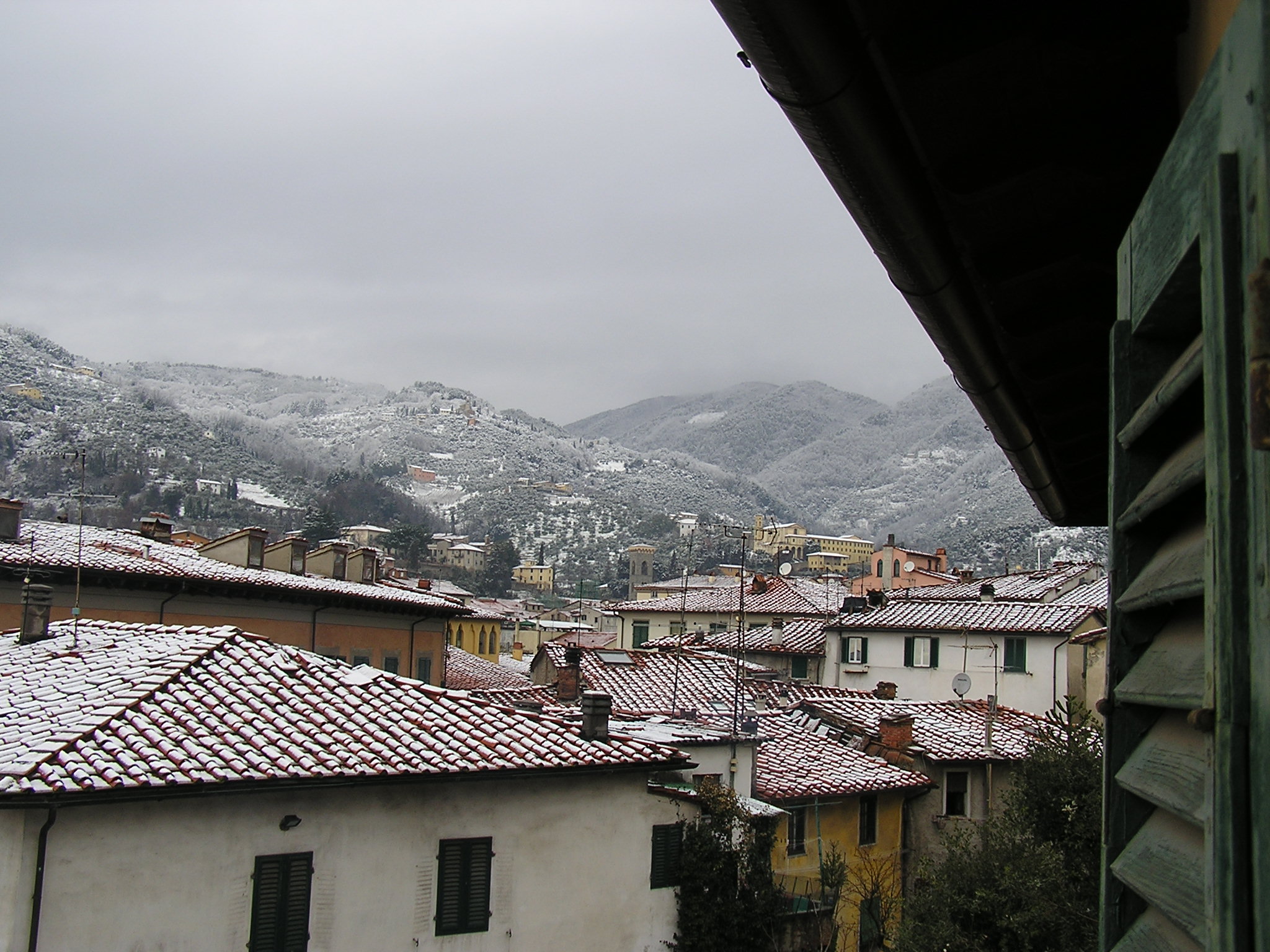 Come infatti la pioggia e la neve scendono dal cielo e non vi ritornano senza avere irrigato la terra, senza averla fecondata e fatta germogliare, perché dia il seme a chi semina e il pane a chi mangia,
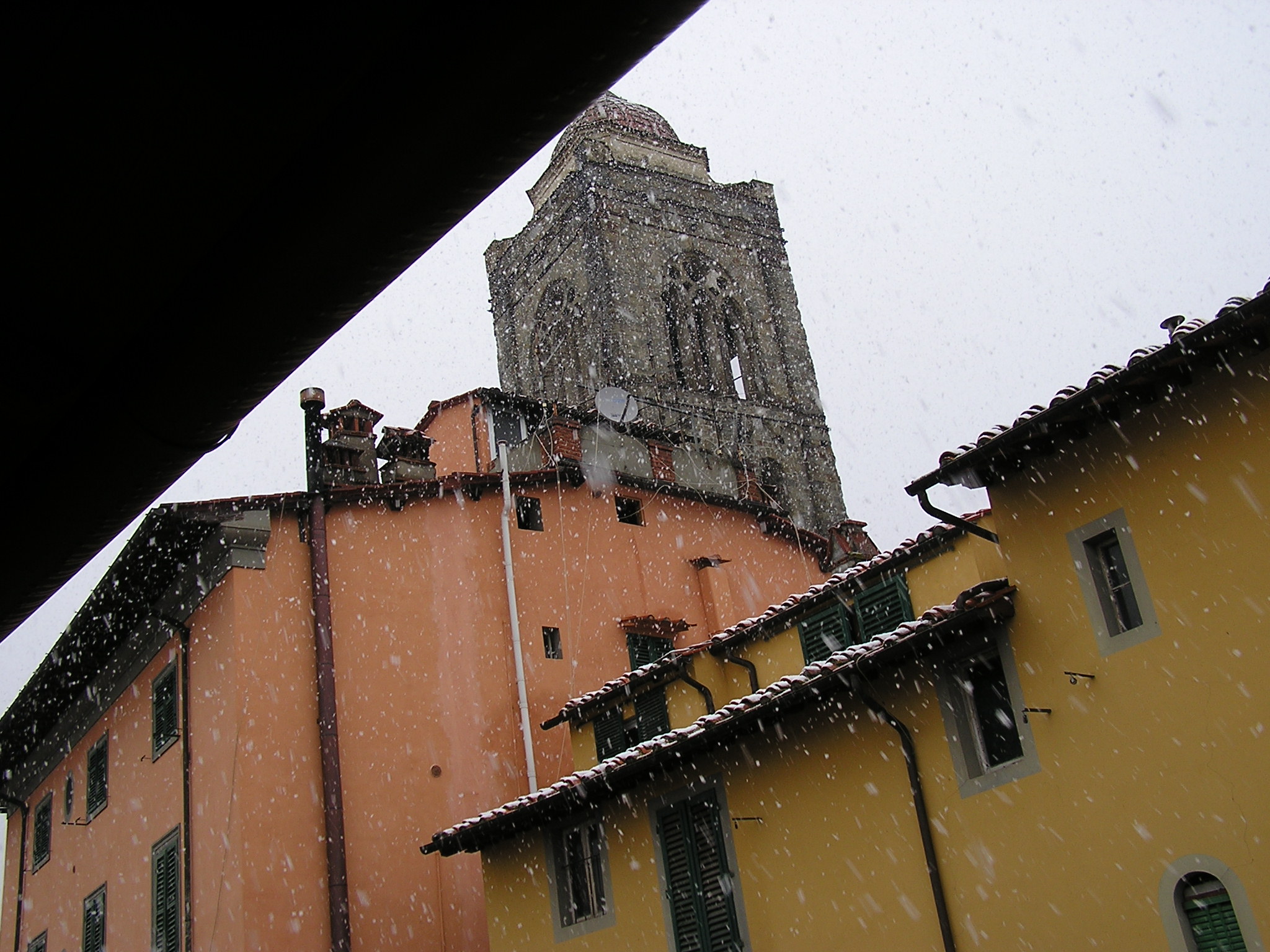 così sarà della mia parola uscita dalla mia bocca: non ritornerà a me senza effetto, senza aver operato ciò che desidero e senza aver compiuto ciò per cui l’ho mandata».
Parola di Dio.	

Rendiamo grazie a Dio.
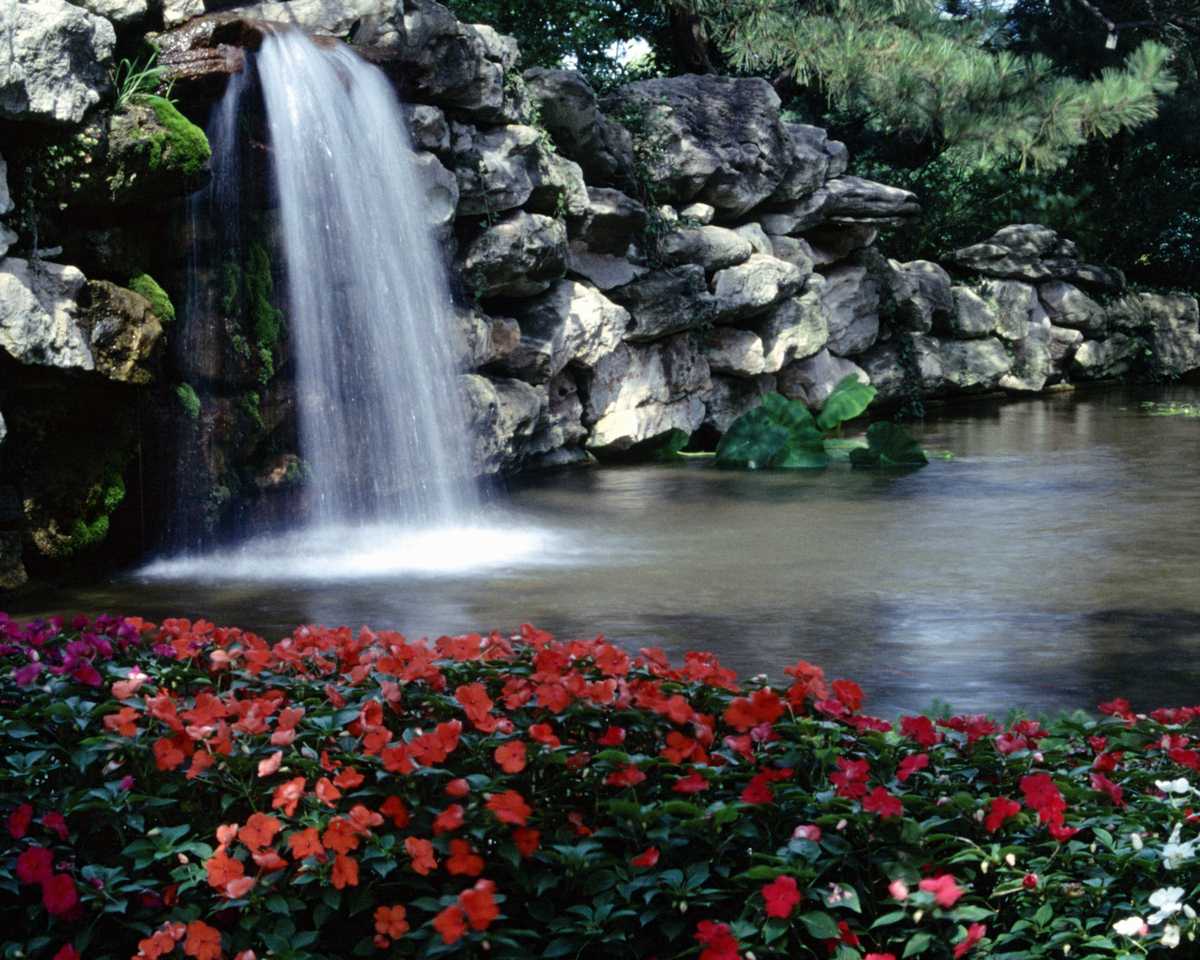 Salmo responsoriale
Attingeremo con gioia 
    	alle sorgenti della salvezza.
Ecco, Dio è la mia salvezza; 
io avrò fiducia, non avrò timore, perché mia forza e mio canto 
è il Signore; 
egli è stato la mia salvezza.
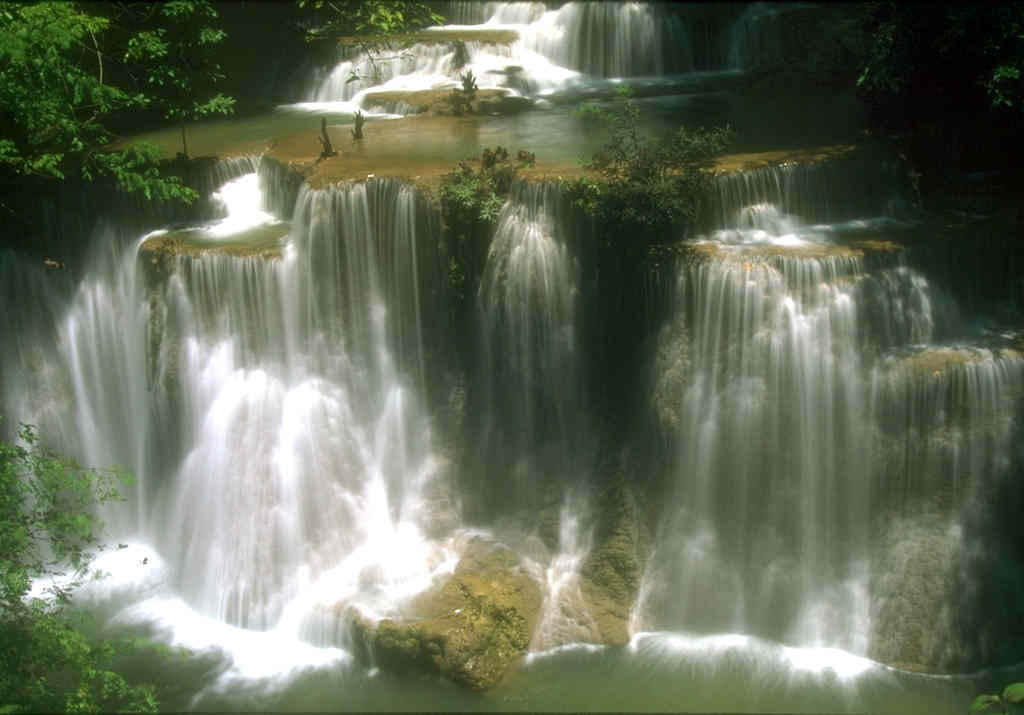 Attingeremo con gioia 
    	alle sorgenti della salvezza.
Rendete grazie al Signore 
e invocate il suo nome, 
proclamate fra i popoli 
le sue opere, fate ricordare 
che il suo nome è sublime.
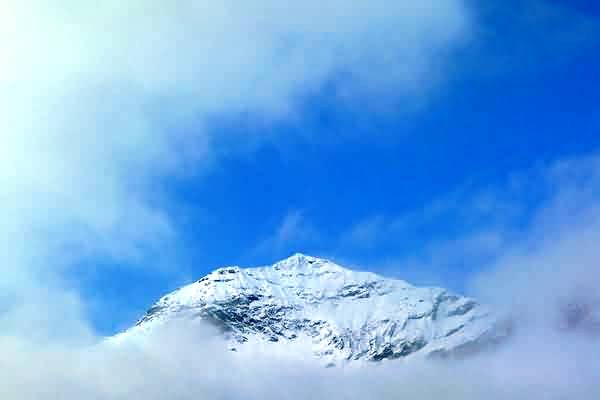 Attingeremo con gioia 
    	alle sorgenti della salvezza.
Cantate inni al Signore, 
perché ha fatto cose eccelse, 
le conosca tutta la terra. 
Canta ed esulta, 
tu che abiti in Sion, 
perché grande in mezzo a te 
è il Santo d’Israele.
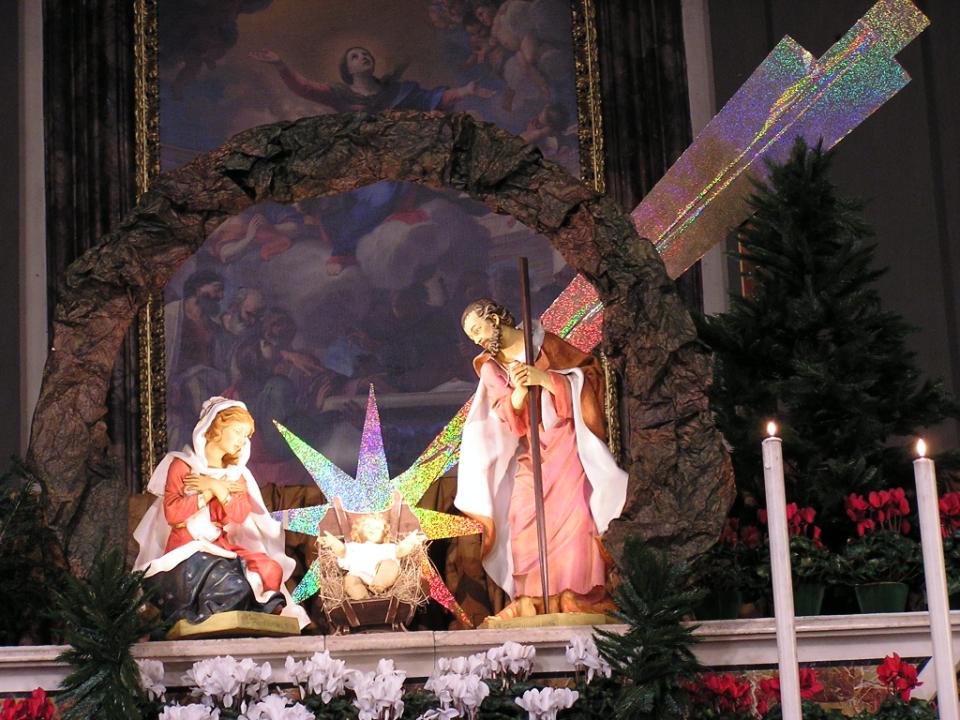 Alle, alleluia, alleluia, è nato il Salvatore, gloria su nel cielo. Alle, alleluia, alleluia, è nato il Salvatore, pace sulla terra.
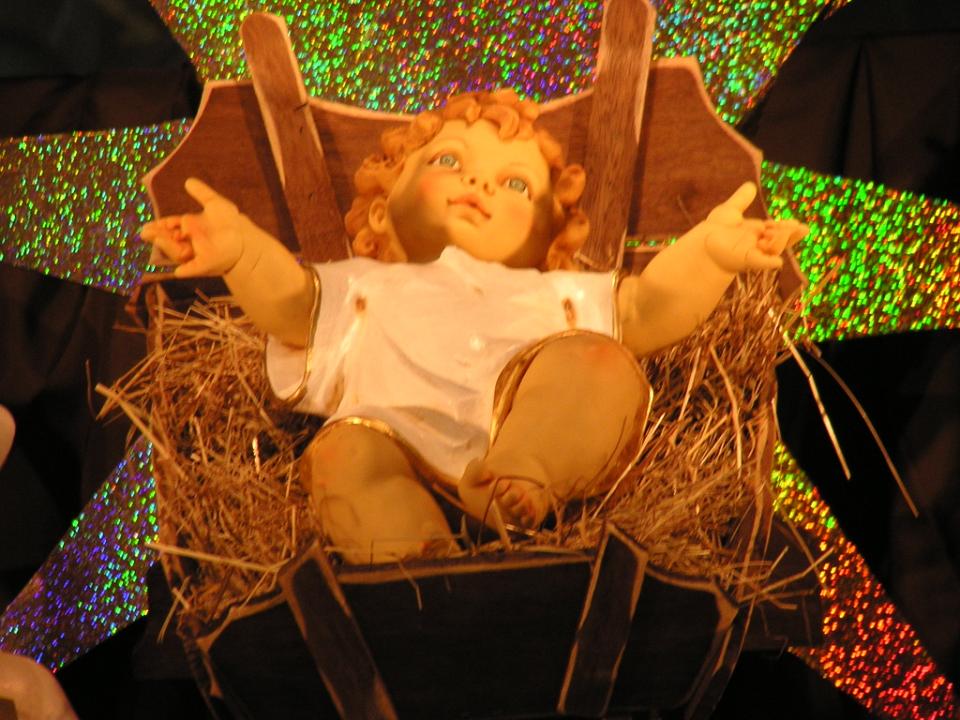 Giovanni, vedendo Gesù venire verso di lui, disse: «Ecco l’agnello di Dio, colui che toglie il peccato del mondo!».
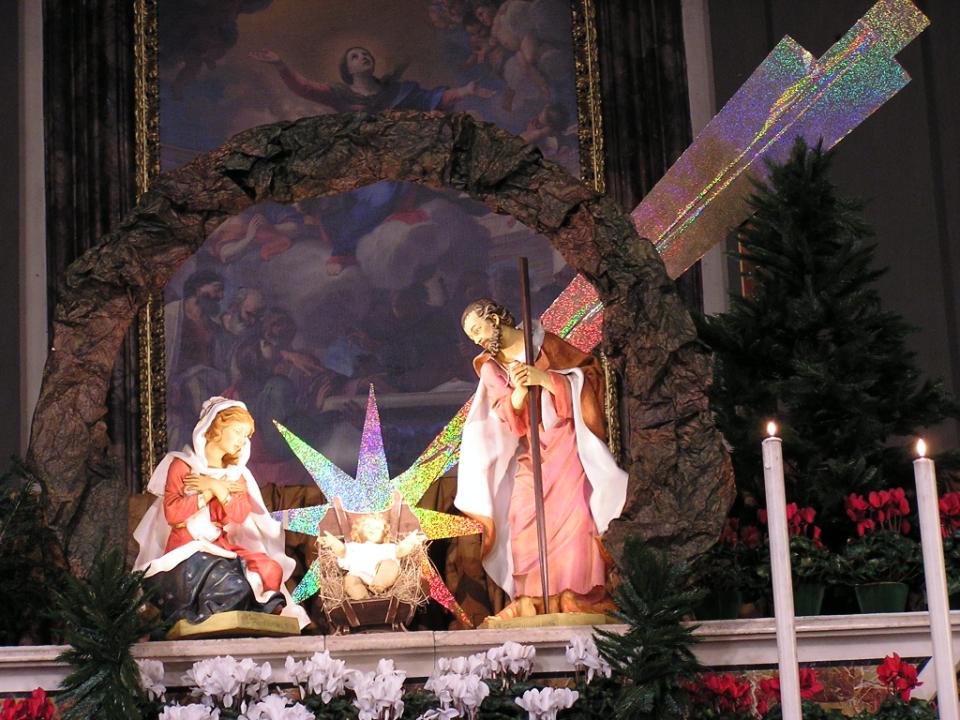 Alle, alleluia, alleluia, è nato il Salvatore, gloria su nel cielo. Alle, alleluia, alleluia, è nato il Salvatore, pace sulla terra.
Il Signore sia con voi.
E con il tuo spirito.

Dal Vangelo secondo Marco.
Gloria a te, o Signore.
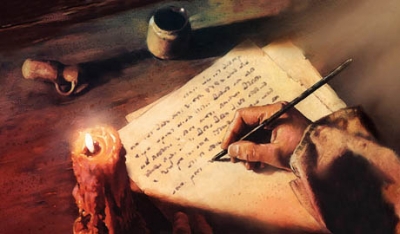 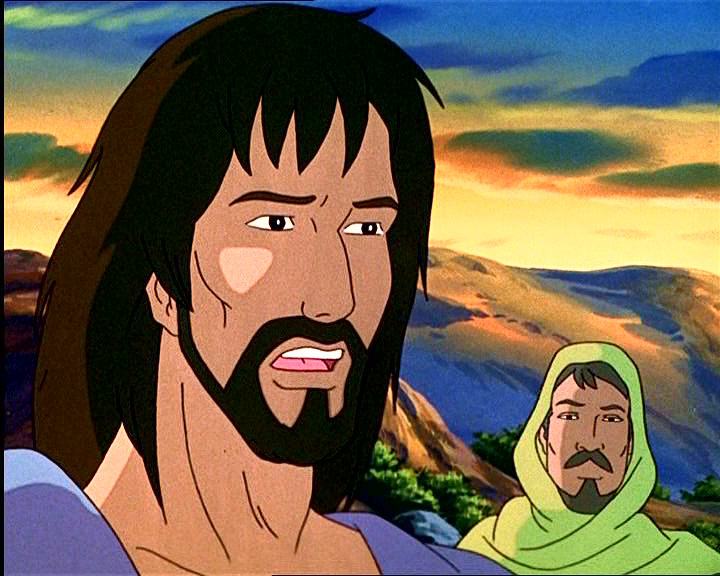 In quel tempo, Giovanni proclamava: «Viene dopo di me colui che è più forte di me: io non sono degno di chinarmi per slegare i lacci dei suoi sandali.
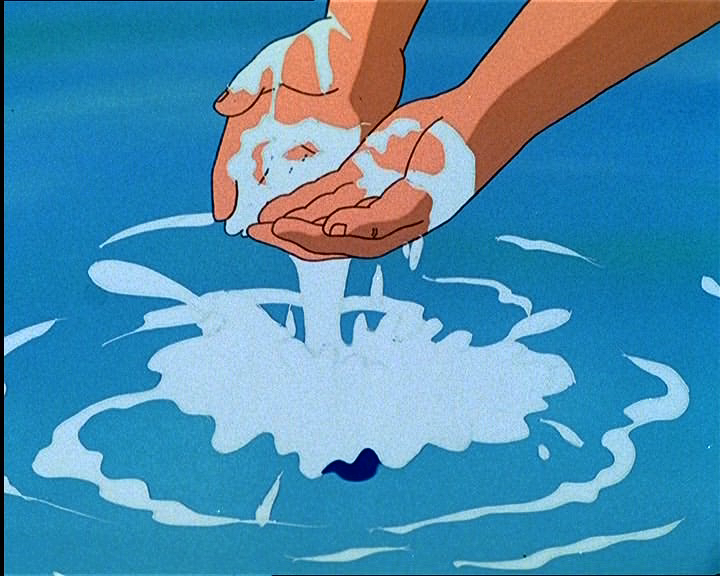 Io vi ho battezzato con acqua, 
ma egli vi battezzerà in Spirito Santo».
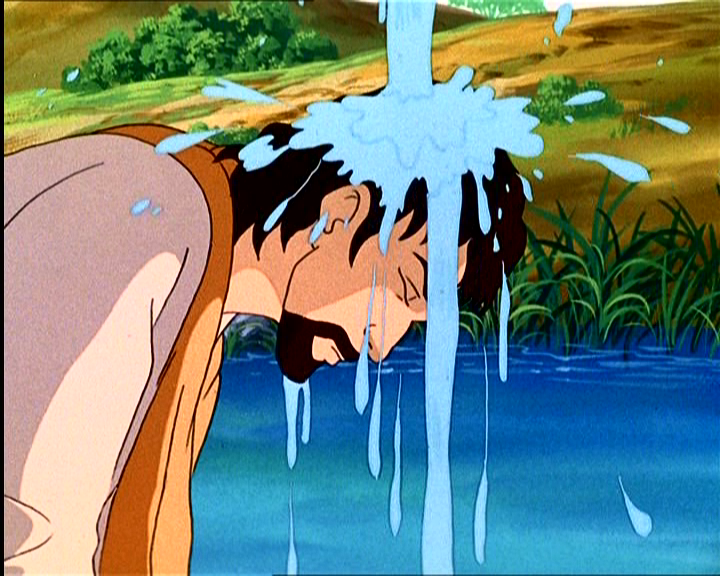 Ed ecco, in quei giorni, 
Gesù venne da Nàzaret di Galilea e 
fu battezzato nel Giordano da Giovanni.
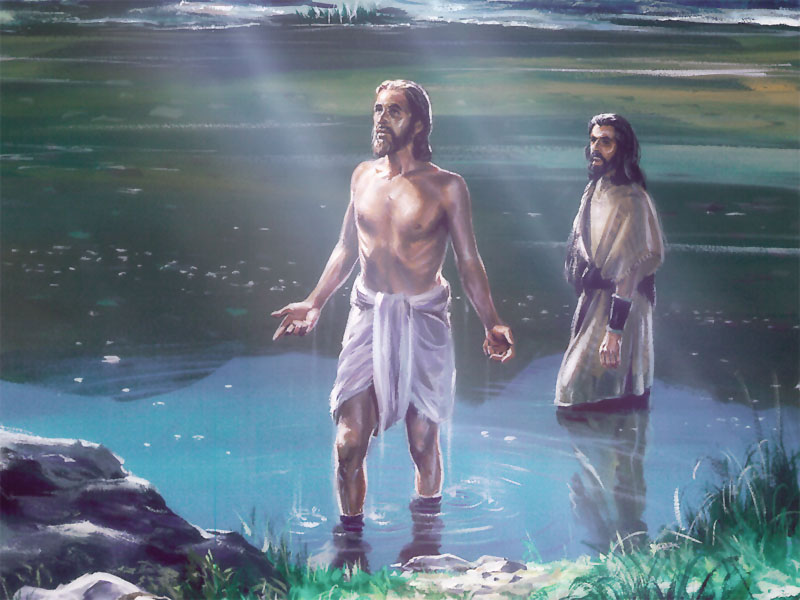 E, subito, uscendo dall’acqua, 
vide squarciarsi i cieli 
e lo Spirito discendere
verso di lui come una colomba.
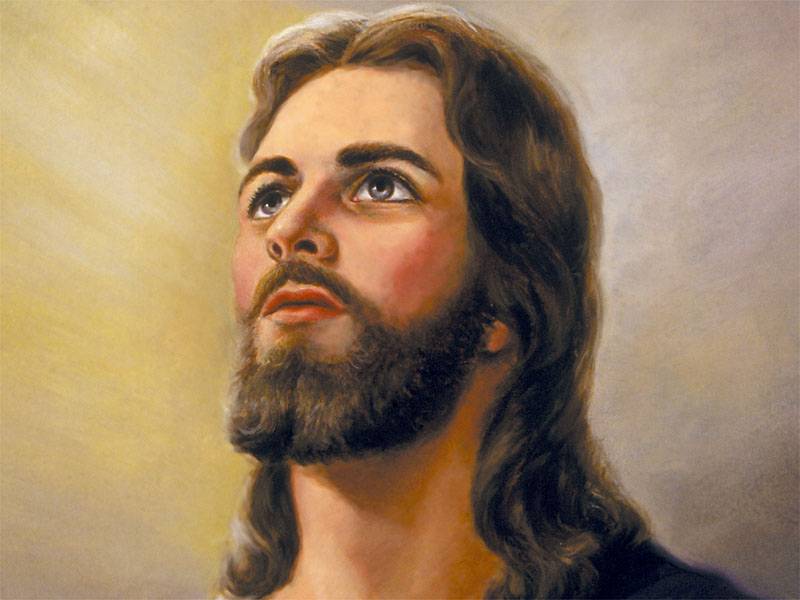 E venne una voce dal cielo: 
«Tu sei il Figlio mio, l’amato: 
in te ho posto il mio compiacimento».
Parola
del
Signore.
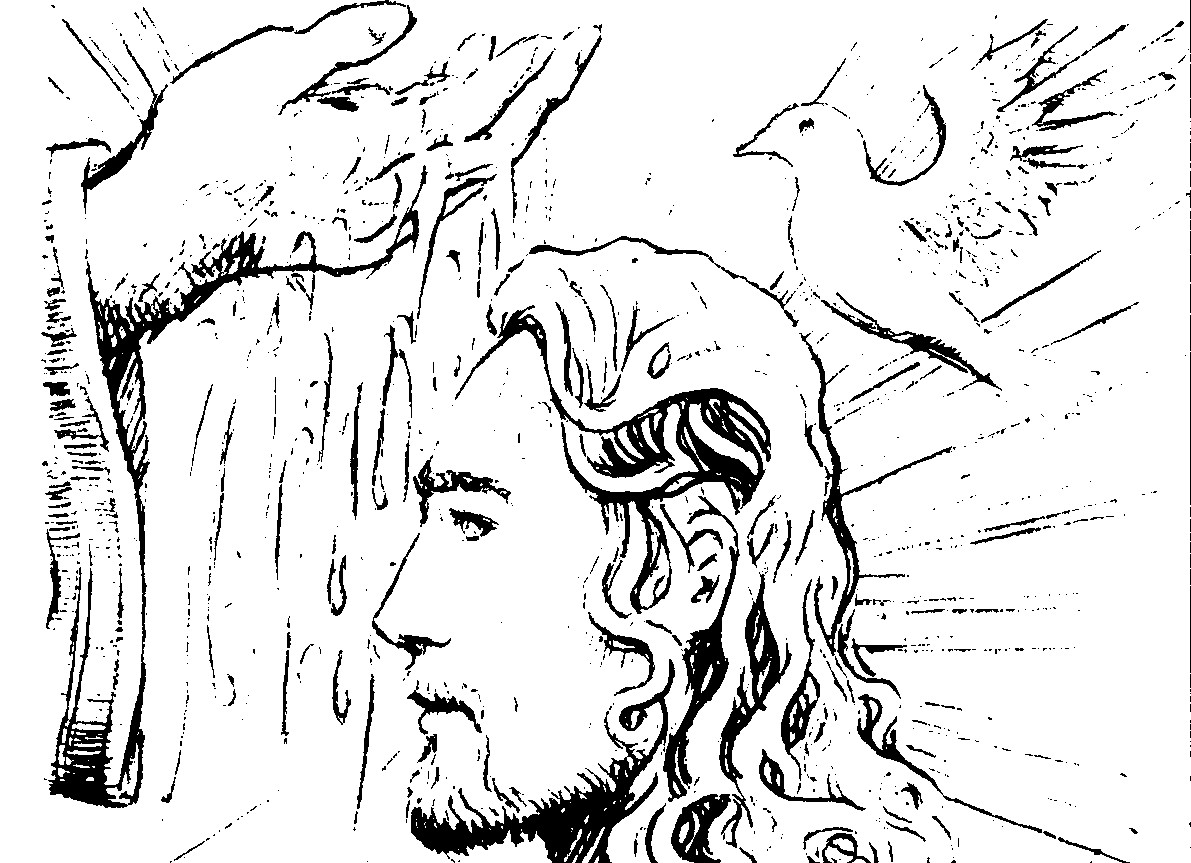 Lode a te, o Cristo.
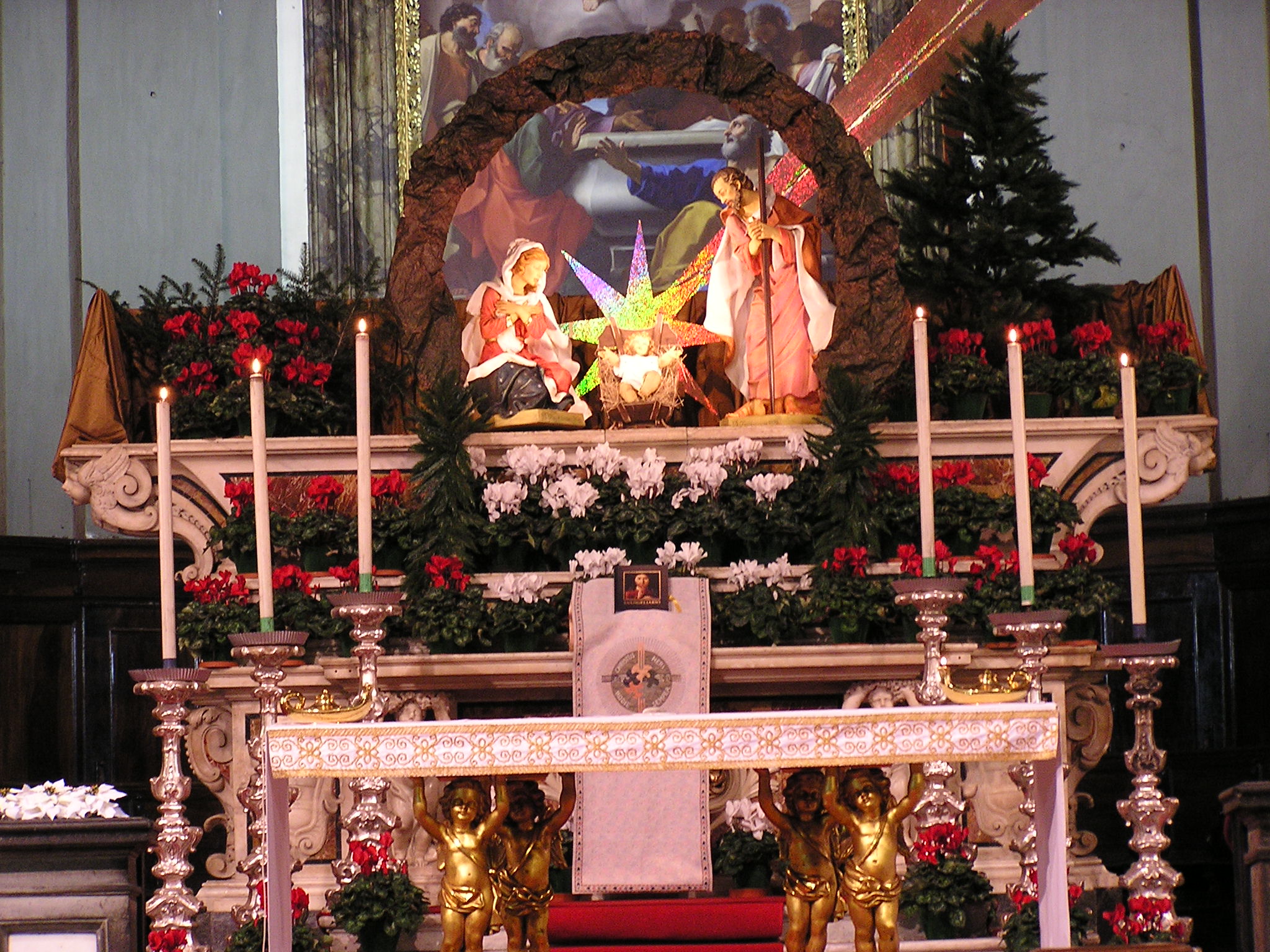 Fratelli carissimi, invochiamo la misericordia di Cristo nostro Signore per questi bambini chiamati alla grazia del battesimo, per i loro genitori, per i padrini e le madrine, e per tutti i battezzati.

Preghiamo insieme e diciamo:
Ascoltaci, o Signore.
Ascoltaci, o Signore.
Perché Alberto e Thiago Giacomo siano illuminati dal mistero della tua morte e risurrezione, rinascano a nuova vita e siano incorporati alla tua santa  Chiesa: noi ti preghiamo.

Perché con la grazia del Battesimo e della Confermazione (Cresima) diventino fedeli discepoli e testimoni del tuo Vangelo: noi ti preghiamo.
Perché da te guidati camminino in santità di vita e giungano alla vita eterna: noi ti preghiamo.

Perché i loro genitori, i padrini e le madrine, diano a loro, con il tuo aiuto, una chiara testimonianza di fede: noi ti preghiamo.
Perché tu custodisca sempre nel tuo amore le loro famiglie: noi ti preghiamo.

Perché tu ravvivi in noi la grazia del Battesimo: noi ti preghiamo.
E dopo aver implorato la misericordia del Signore, invochiamo ora l'inter-cessione dei Santi.

Santa Maria Madre di Dio 
Prega per noi
San Giovanni Battista	
Prega per noi
San Giuseppe		    Prega per noi
San Giacomo       	Prega per noi Sant'Allucio	       	Prega per noi
Sant'Allberto       	Prega per noi
Santi tutti di Dio	      Pregate per noi
Dio onnipotente ed eterno, tu hai mandato nel mondo il tuo Figlio per distruggere il potere di satana, spirito del male e trasferire l'uomo dalle tenebre nel tuo regno di luce infinita; umilmente ti preghiamo: libera questi bambini dal peccato originale, e consacrali tempio della tua gloria, dimora dello Spirito Santo. Per Cristo nostro Signore.	                 Amen.
Alberto e Thiago Giacomo, 
vi ungo con l'olio, segno di salvezza: vi fortifichi con la sua potenza Cristo Salvatore, che vive e regna nei secoli dei secoli.		Amen.
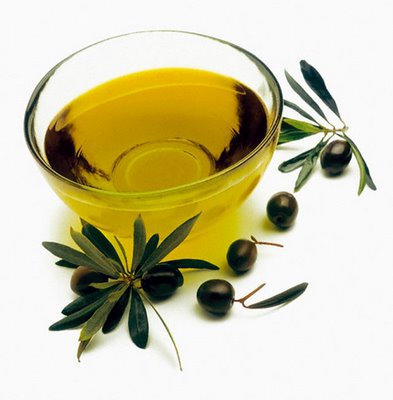 Voi sapete, fratelli carissimi, che nel mistero dell'acqua battesimale Dio ha voluto comunicarci la sua stessa vita. Rivolgiamo a lui tutti insieme la nostra preghiera, perché effonda la sua grazia sui bambini che in quest'acqua saranno battezzati.
Dio, per mezzo dei segni sacramentali, tu operi con invisibile potenza le meraviglie della sal-vezza; e in molti modi, attraverso i tempi, hai preparato l'acqua, tua creatura ad essere segno del battesimo: fin dalle origini il tuo Spirito si librava sulle acque perché contenessero in germe la forza di santificare;
e anche nel diluvio hai prefigurato il Battesimo, perché, oggi come allora, l'acqua segnasse la fine del peccato e l'inizio della vita nuova; tu hai liberato dalla schiavitù i figli di Abramo, facendoli passare illesi attraverso il Mar Rosso, perché fossero immagine del futuro popolo dei battezzati;
infine, nella pienezza dei tempi, il tuo Figlio, battezzato nell'acqua del Giordano, fu consacrato dallo Spirito Santo; innalzato sulla croce, egli versò dal suo fianco sangue ed acqua; e dopo la sua risurrezione comandò ai discepoli: "Andate, annunciate il Vangelo a tutti i popoli, e battezzateli nel nome del Padre e del Figlio e dello Spirito Santo".
E ora, Padre, guarda con amore la tua Chiesa: fa' scaturire per lei la sorgente del Battesimo, infondi in quest'acqua, per opera dello Spirito Santo, la grazia del tuo unico Figlio; affinché con il sacramento del Battesimo, l'uomo, fatto a tua immagine, sia lavato dalla macchia del peccato, e dall'acqua e dallo Spirito Santo rinasca come nuova creatura.
Discenda in quest'acqua la potenza dello Spirito Santo: perché coloro che in essa riceveranno il Battesimo, siano sepolti con Cristo nella morte e con lui risorgano alla vita immortale.
Per Cristo nostro Signore.
Amen.
Cari genitori, padrini e madrine, i bambini che voi presentate stanno per ricevere il Battesimo. Nel suo amore Dio darà a loro una vita nuova e rinasceranno dall'acqua e dallo Spirito Santo.
A voi il compito di educarli nella fede, perché la vita divina che ricevono in dono sia preservata dal peccato e cresca di giorno in giorno.
Se dunque in forza della vostra fede, siete pronti ad assumervi questo impegno, memori delle promesse del vostro Battesimo, rinunciate al peccato, e fate la vostra professione di fede in Cristo Gesù: è la fede della Chiesa nella quale i vostri figli vengono battezzati.
Rinunciate al peccato, per vivere nella libertà dei figli di Dio?
Rinuncio.
Rinunciate alle seduzioni del male, per non lasciarvi dominare dal peccato?
Rinuncio.
Rinunciate a Satana, origine e causa di ogni peccato?		
Rinuncio.
Credete in Dio, Padre onnipotente, creatore del cielo e della terra?  Credo.
Credete in Gesù Cristo, suo unico Figlio, nostro Signore, che nacque da Maria vergine, morì e fu sepolto, è risuscitato dai morti e siede alla destra del Padre?
Credo.
Credete nello Spirito Santo, la santa Chiesa cattolica, la comunione dei santi, la remissione dei peccati, la risurrezione della carne e la vita eterna?	
Credo.
Questa è la nostra fede. Questa è la fede della Chiesa. E noi ci gloriamo di professarla, in Cristo Gesù nostro Signore.
Amen.
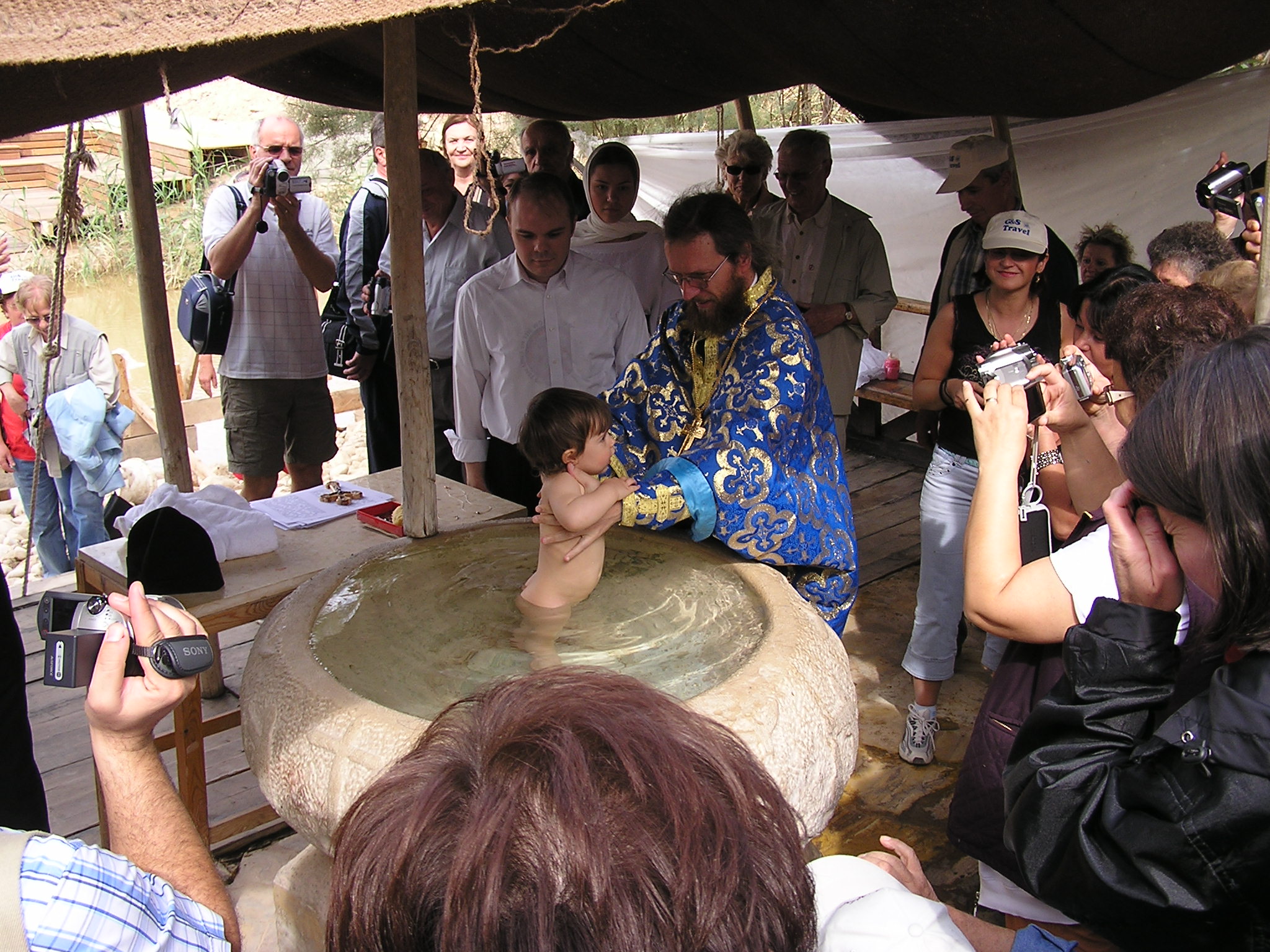 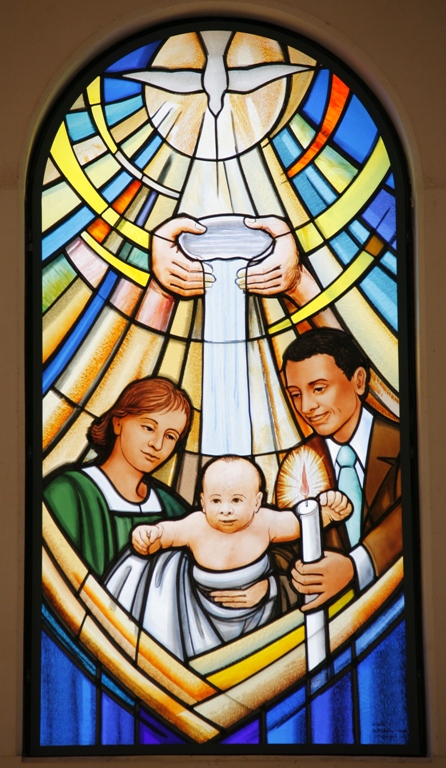 Volete dunque che Alberto
riceva il battesimo 
nella fede della Chiesa 
che tutti insieme 
abbiamo professato?
Sì, lo vogliamo.
Alberto,
io ti battezzo
nel nome
del Padre e
del Figlio e 
dello Spirito Santo.
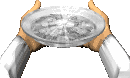 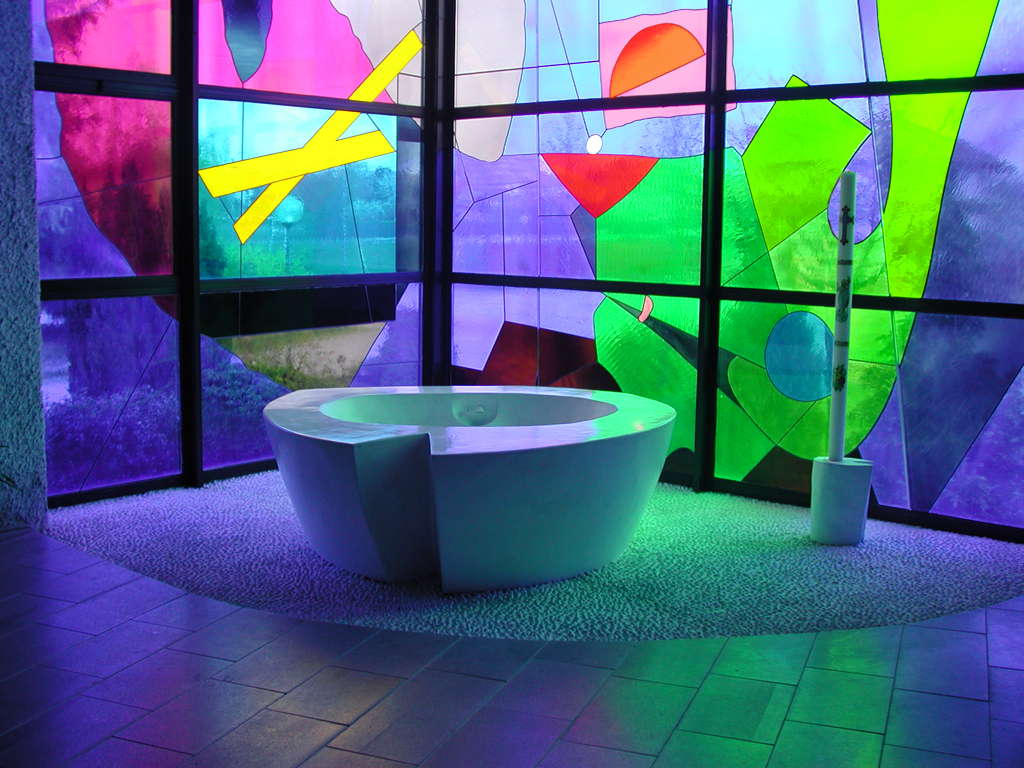 Alleluia, alleluia:
Lodate il Signore
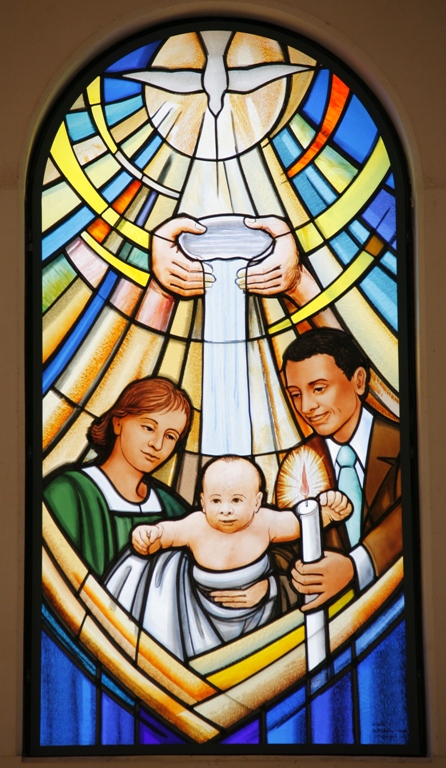 Volete dunque che Thiago Giacomo riceva il battesimo 
nella fede della Chiesa 
che tutti insieme 
abbiamo professato?
Sì, lo vogliamo.
Thiago Giacomo,
io ti battezzo
nel nome
del Padre e
del Figlio e 
dello Spirito Santo.
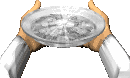 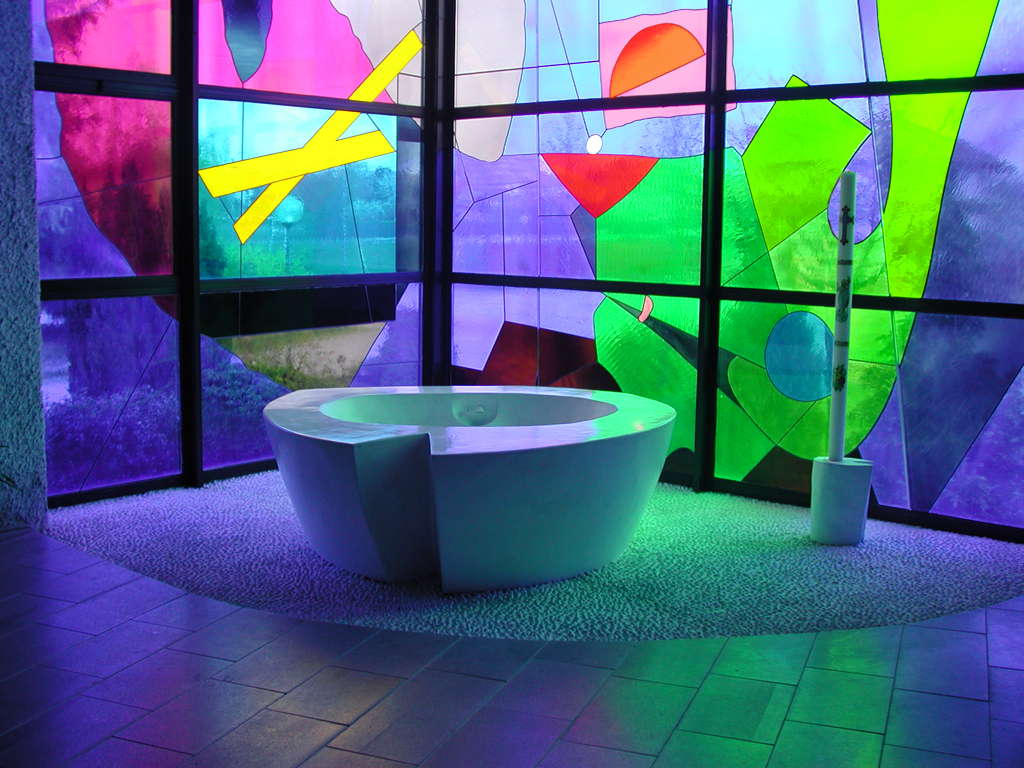 Alleluia, alleluia:
Lodate il Signore
Dio onnipotente, Padre del nostro Si-gnore Gesù Cristo, vi ha liberati dal peccato e vi ha fatto rinascere dall'ac-qua e dallo Spirito Santo, unendovi al suo popolo; egli stesso vi consacra con il crisma di salvezza, perché inse-riti in Cristo, sacerdote, re e profeta, siate sempre membra vive del suo corpo per la vita eterna. 	       Amen.
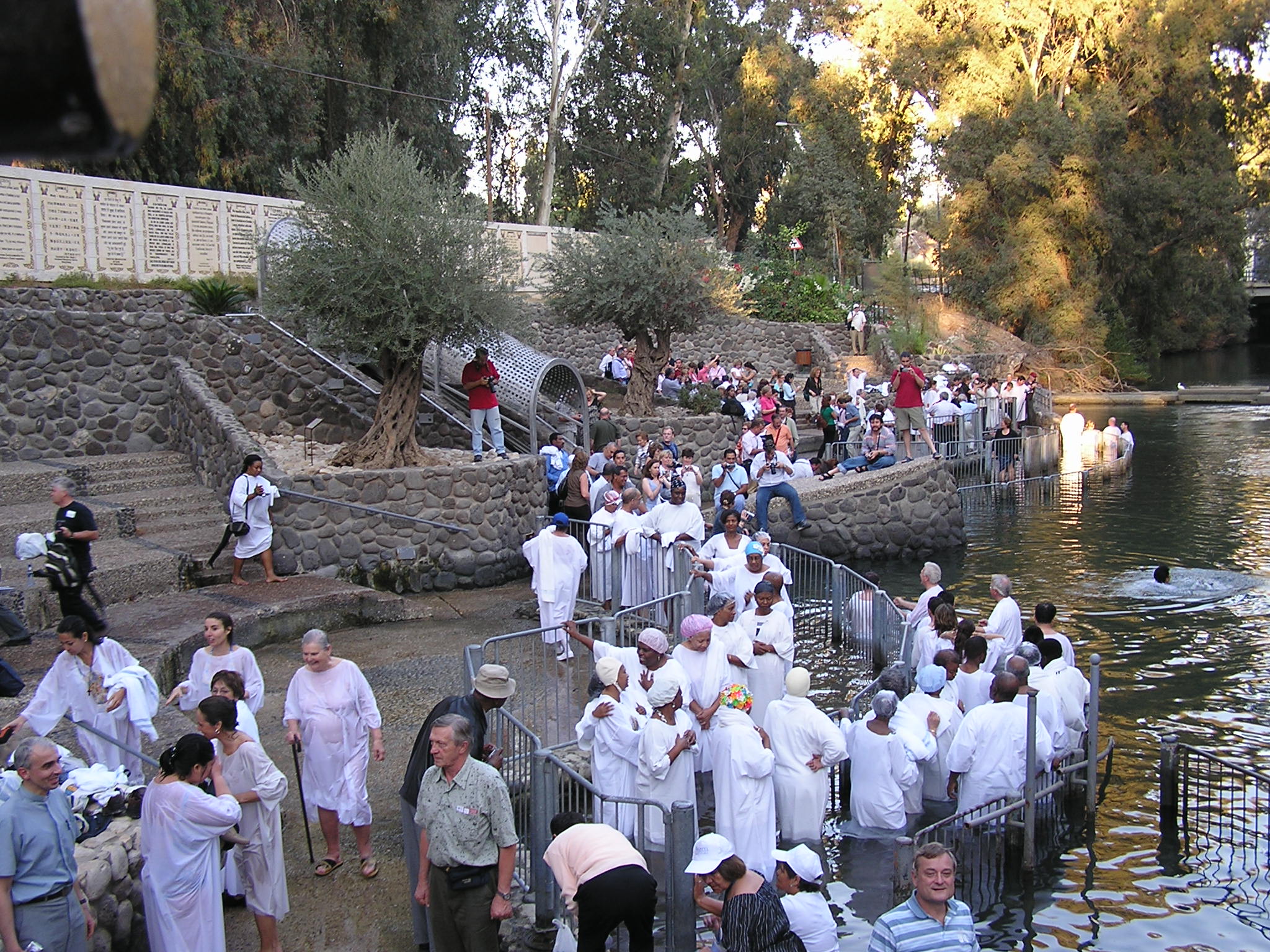 Alberto e Thiago Giacomo, 
siete diventati nuove creature, 
e vi siete rivestiti di Cristo. 
Questa veste bianca sia segno della vostra nuova dignità: aiutati dalle parole e dall'esempio dei vostri cari, portatela senza macchia per la vita eterna.
Amen.
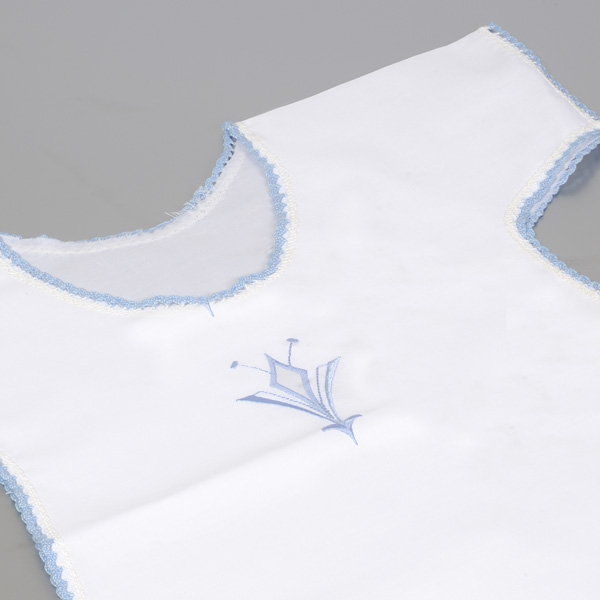 Ricevete la luce di Cristo.
A voi, genitori, e a voi, padrini e madrine, è affidato questo segno pasquale, fiamma che sempre dovete alimentare. Abbiate cura che i vostri bambini, illuminati da Cristo, vivano sempre come figli della luce; e perseverando nella fede, vadano incontro al Signore che viene, con tutti i santi, nel regno dei cieli.
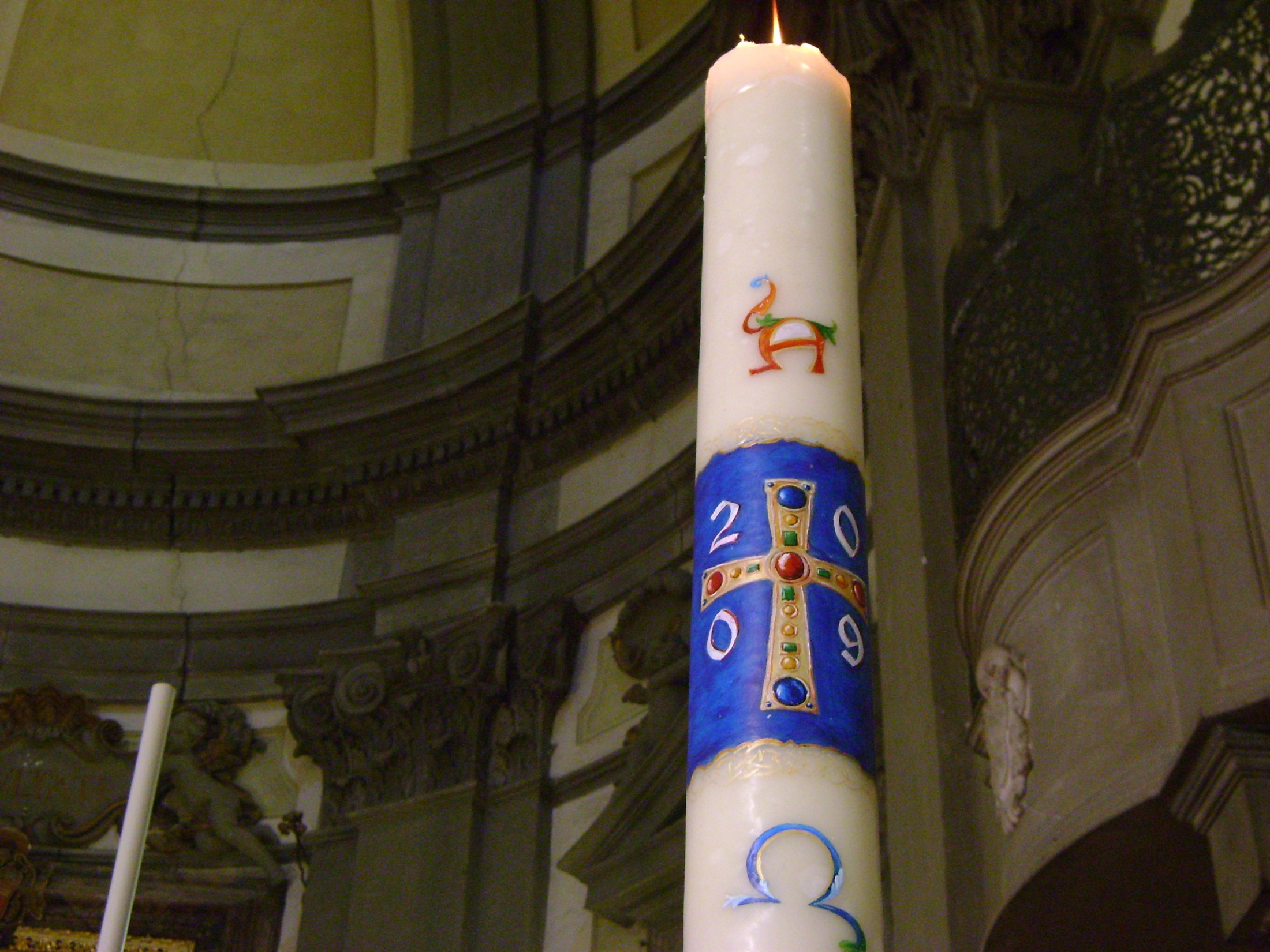 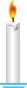 Il Signore Gesù, che fece udire i sordi e parlare i muti, ti conceda di ascoltare presto la sua parola, e di professare la tua fede, a lode e gloria di Dio Padre.
Amen.
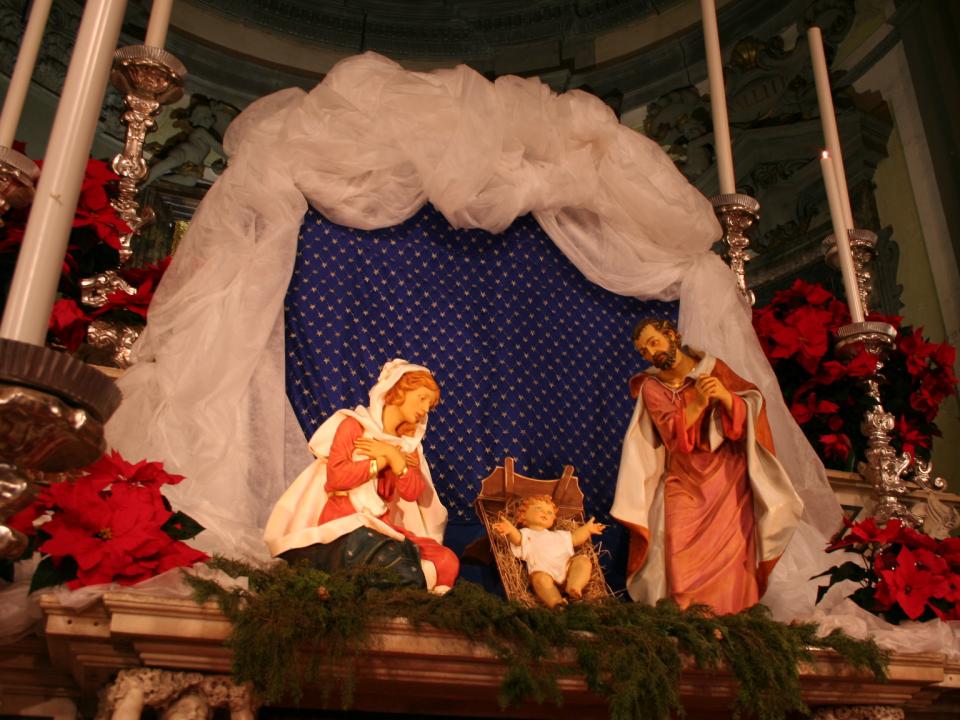 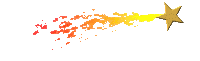 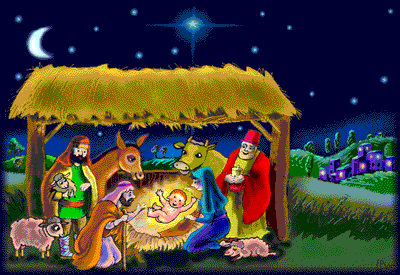 Astro del ciel, Pargol divin! Mite Agnello Redentor!
Tu che i vati da lungi sognar, 
tu che angeliche voci annunziar,
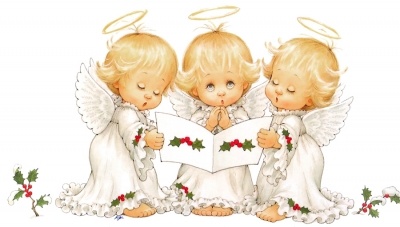 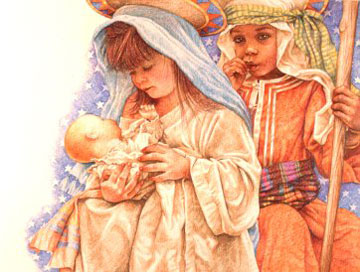 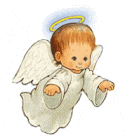 Luce dona alle menti, pace infondi nei cuor!
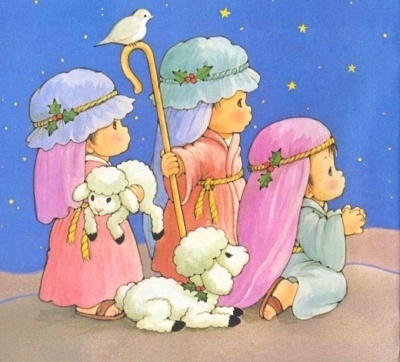 Luce dona alle menti, pace infondi nei cuor!
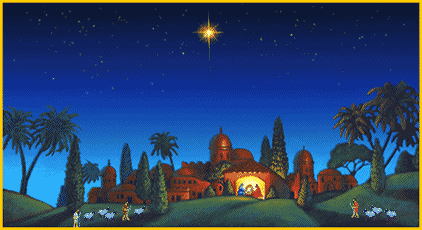 Astro del ciel, Pargol divin! Mite Agnello Redentor!
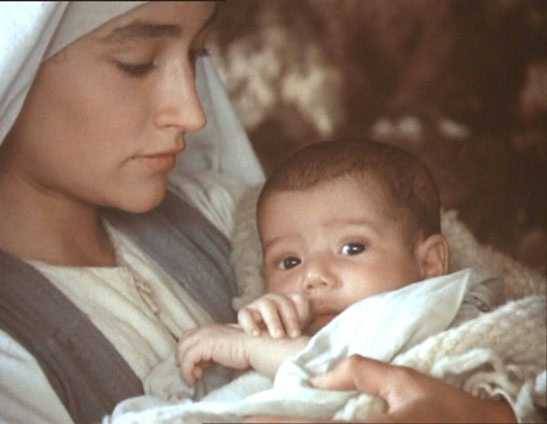 Tu di stirpe regale decor, tu virgineo mistico fior,
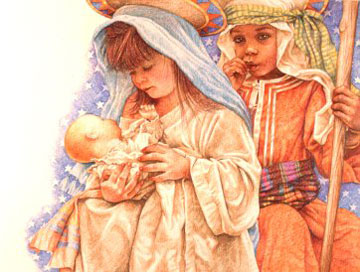 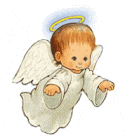 Luce dona alle menti, pace infondi nei cuor!
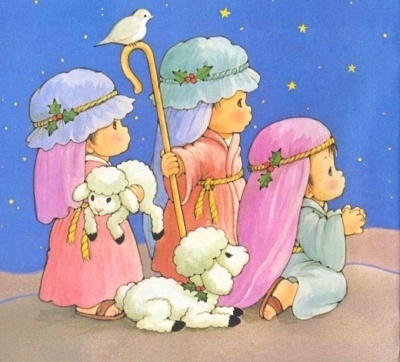 Luce dona alle menti, pace infondi nei cuor!
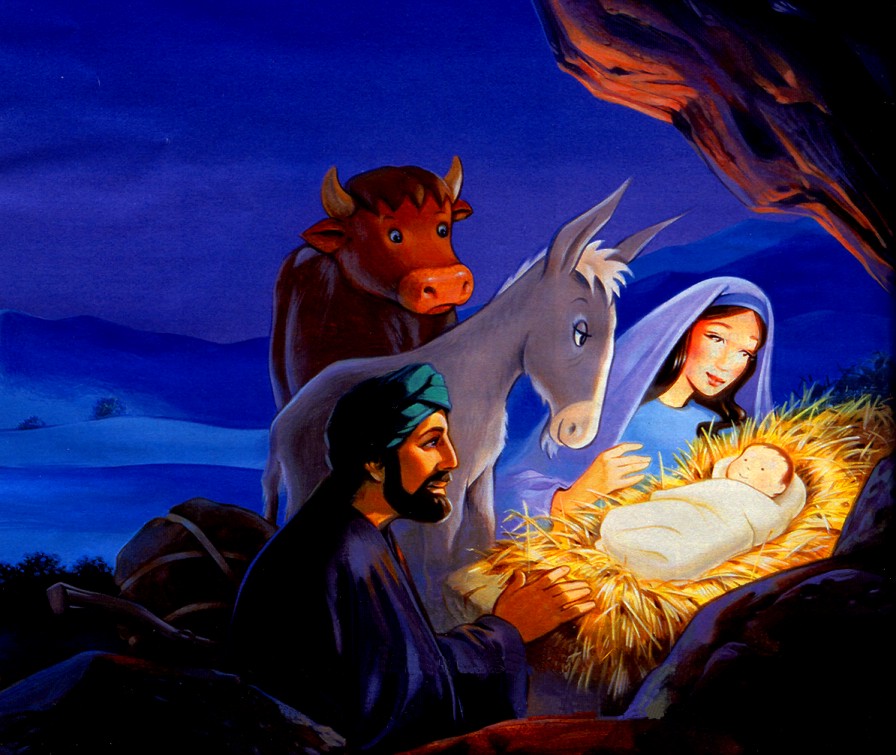 Astro del ciel, Pargol divin! Mite Agnello Redentor!
Tu disceso a scontare l'error, tu sol nato a parlare d'amor.
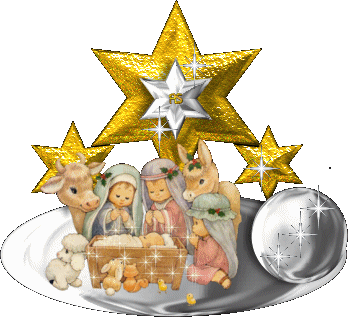 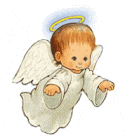 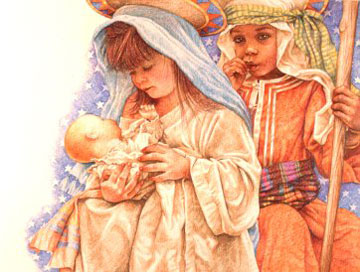 Luce dona alle menti, pace infondi nei cuor!
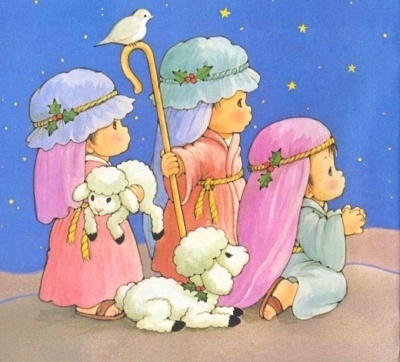 Luce dona alle menti, pace infondi nei cuor!
Pregate, fratelli e sorelle, perché il mio e vostro sacrificio sia gradito a Dio, Padre onnipotente.	

Il Signore riceva dalle tue mani questo sacrificio a lode e gloria del suo nome, per il bene nostro e di tutta la sua santa Chiesa.
Ricevi, o Padre, i doni che la Chiesa ti offre, celebrando la mani-festazione del Cristo tuo diletto Figlio, e trasformali per noi nel sacrificio perfetto, che ha lavato il mondo da ogni colpa. Per Cristo nostro Signore.				Amen.
Il Signore sia con voi.
E con il tuo spirito. 

In alto i nostri cuori.
Sono rivolti al Signore. 

Rendiamo grazie al Signore nostro Dio.
È cosa buona e giusta.
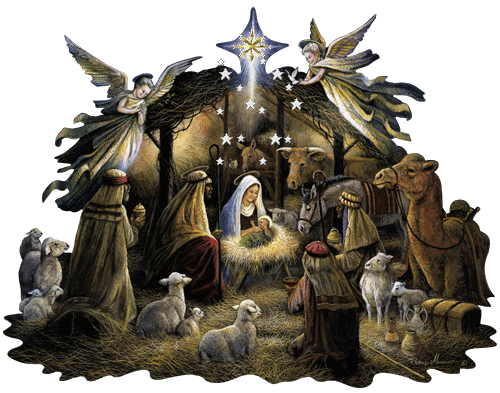 Santo Santo
Santo Santo
Santo il Signore
Santo Santo
Santo Santo
Santo il Signore
Dio dell’universo
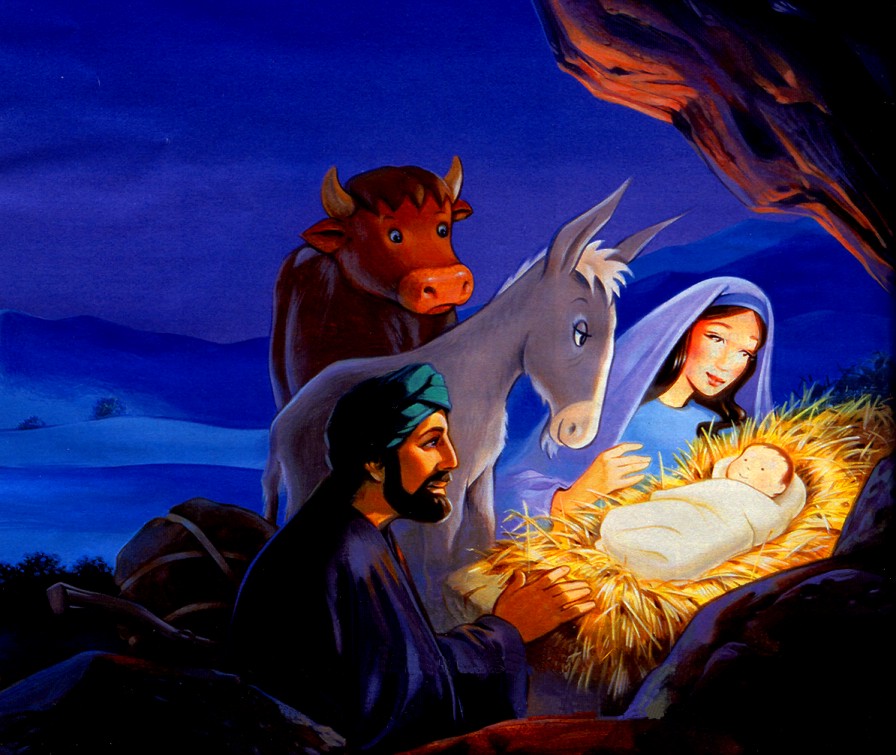 I cieli e la terra
sono pieni
della tua gloria
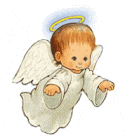 I cieli e la terra
sono pieni
della tua gloria
Osanna Osanna Osanna 
Osanna Osanna
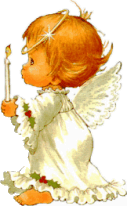 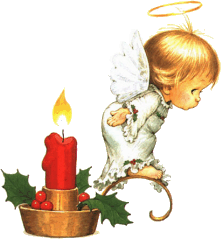 Osanna 
Osanna 
Osanna 
Nell’alto dei cieli
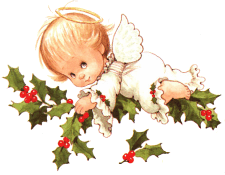 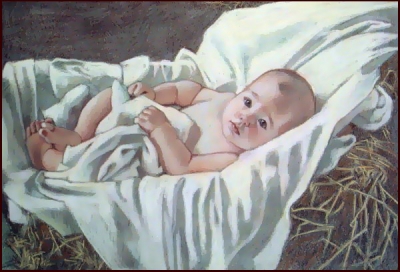 Benedetto è
Benedetto è
è colui che viene
Benedetto è
Benedetto è
è colui che viene
nel nome del Signore.
Osanna Osanna Osanna 
Osanna Osanna
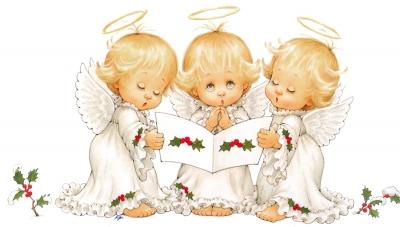 Osanna 
Osanna 
Osanna 
Nell’alto dei cieli
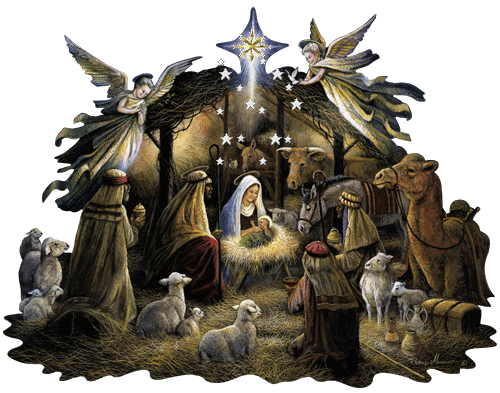 Santo Santo
Santo Santo
Santo il Signore
Santo Santo
Santo Santo
Santo il Signore
Dio dell’universo
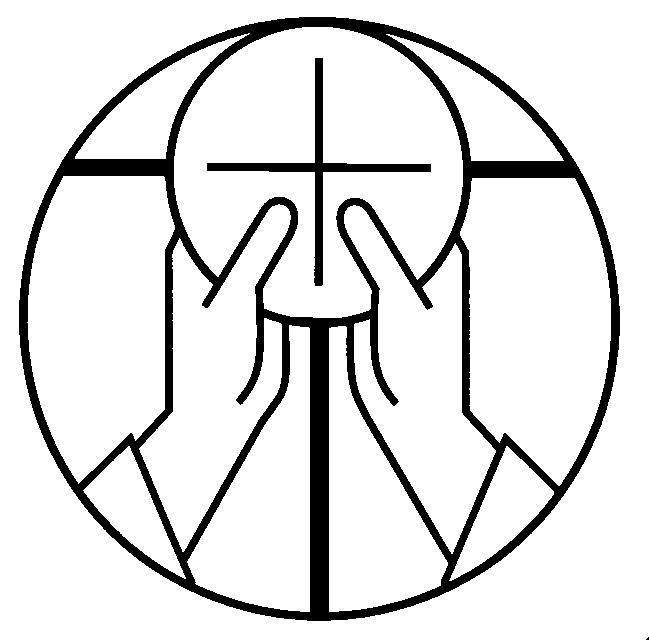 Mistero della fede.

Annunziamo la tua morte, Signore, 
proclamiamo la tua risurrezione, 
nell'attesa della tua venuta.
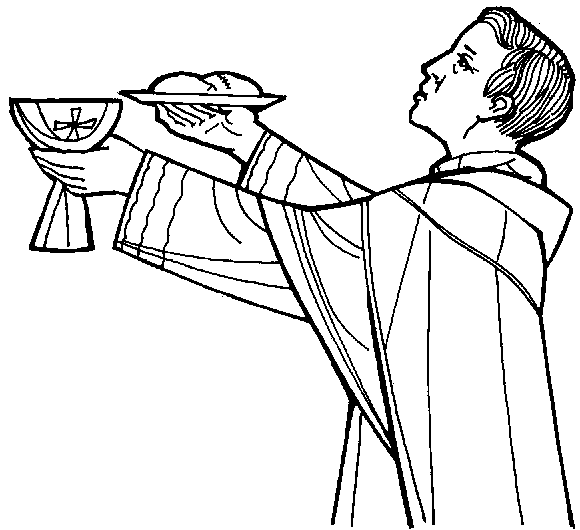 Per Cristo, 
con Cristo 
e in Cristo, 
a te, Dio Padre onnipotente, 
nell'unità dello Spirito Santo, 
ogni onore e gloria 
per tutti i secoli dei secoli.
Amen.
Padre nostro, che sei nei cieli, 
sia santificato il tuo nome, 
venga il tuo regno, 
sia fatta la tua volontà, 
come in cielo così in terra. 
Dacci oggi il nostro pane quotidiano, 
e rimetti a noi i nostri debiti 
come noi li rimettiamo 
ai nostri debitori, 
e non ci indurre in tentazione, 
ma liberaci dal male.
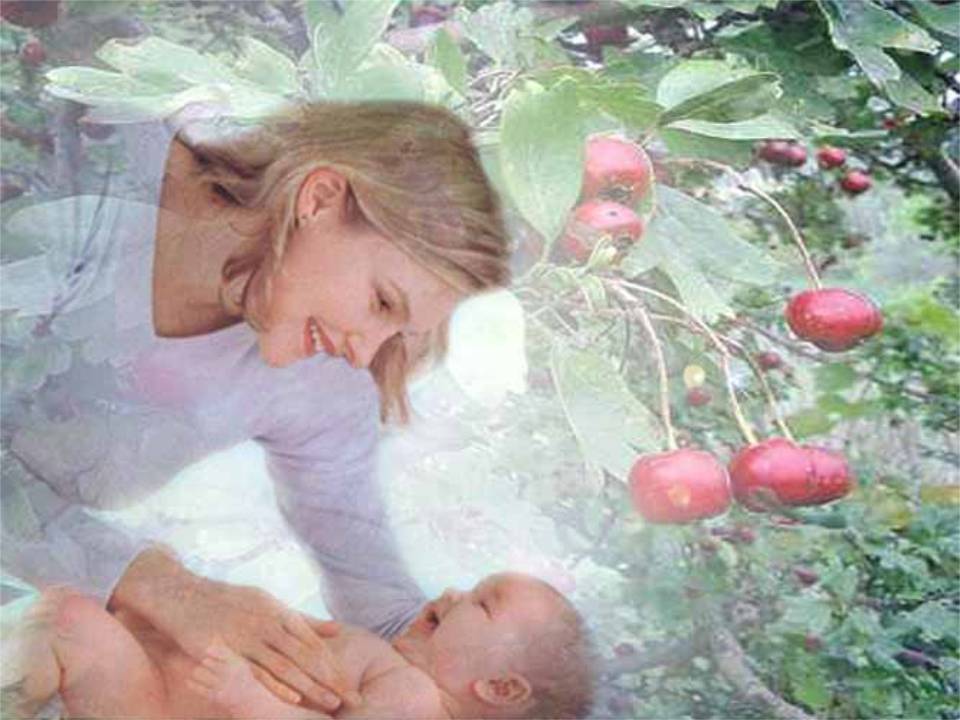 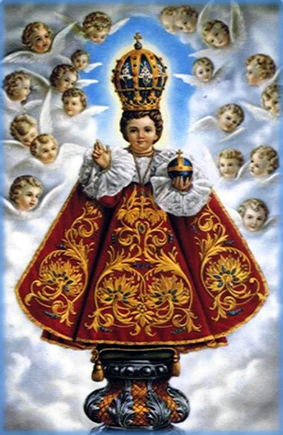 Tuo 
è il regno, 
tua 
la potenza 
e la gloria 
nei secoli.
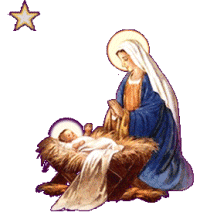 La 
    pace 
    viene 
dall'alto
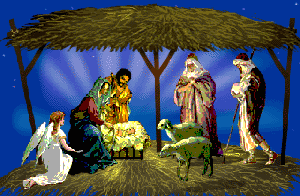 entra 
nel 
cuore,
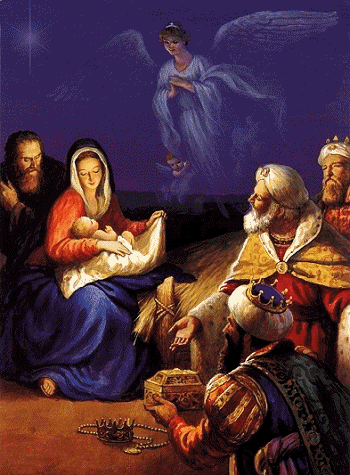 si 
vede 
sul 
volto
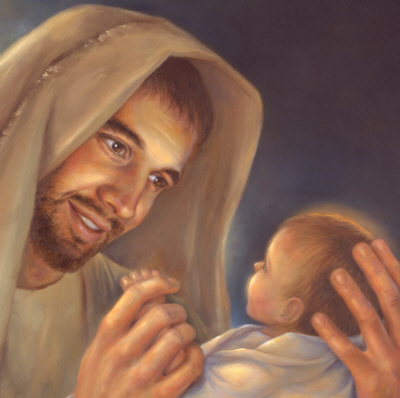 Ora 
  ti 
  stringo 
  la 
  mano
non sono più solo
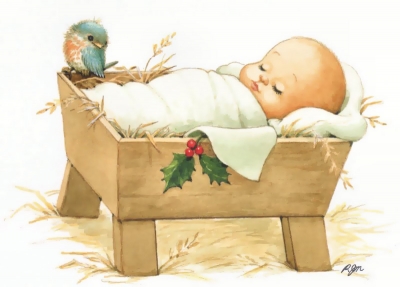 non sei più lontano
Questa amicizia
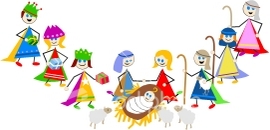 attorno al Signore
è troppo grande
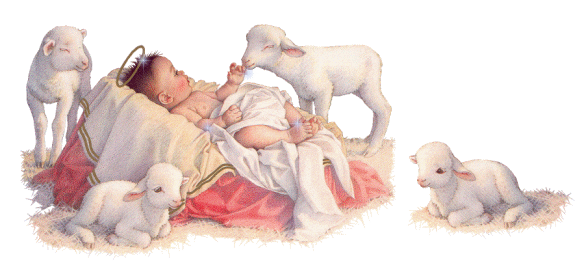 non può finire.
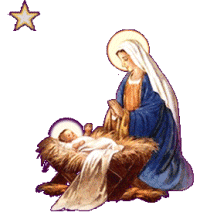 La 
    pace 
    viene 
dall'alto
entra 
nel 
cuore,
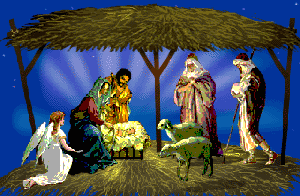 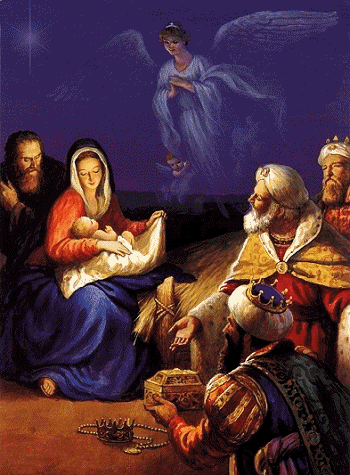 si 
vede 
sul 
volto
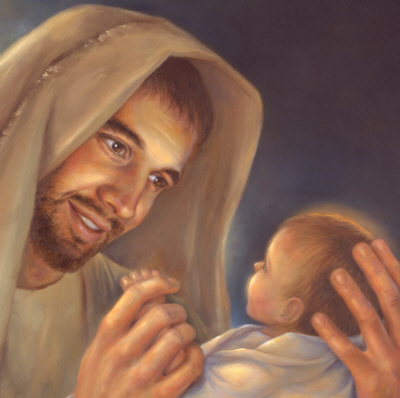 Ora 
  ti 
  stringo 
  la 
  mano
non sono più solo
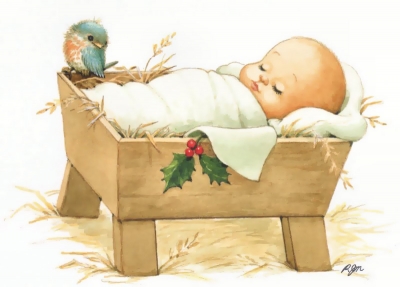 non sei più lontano
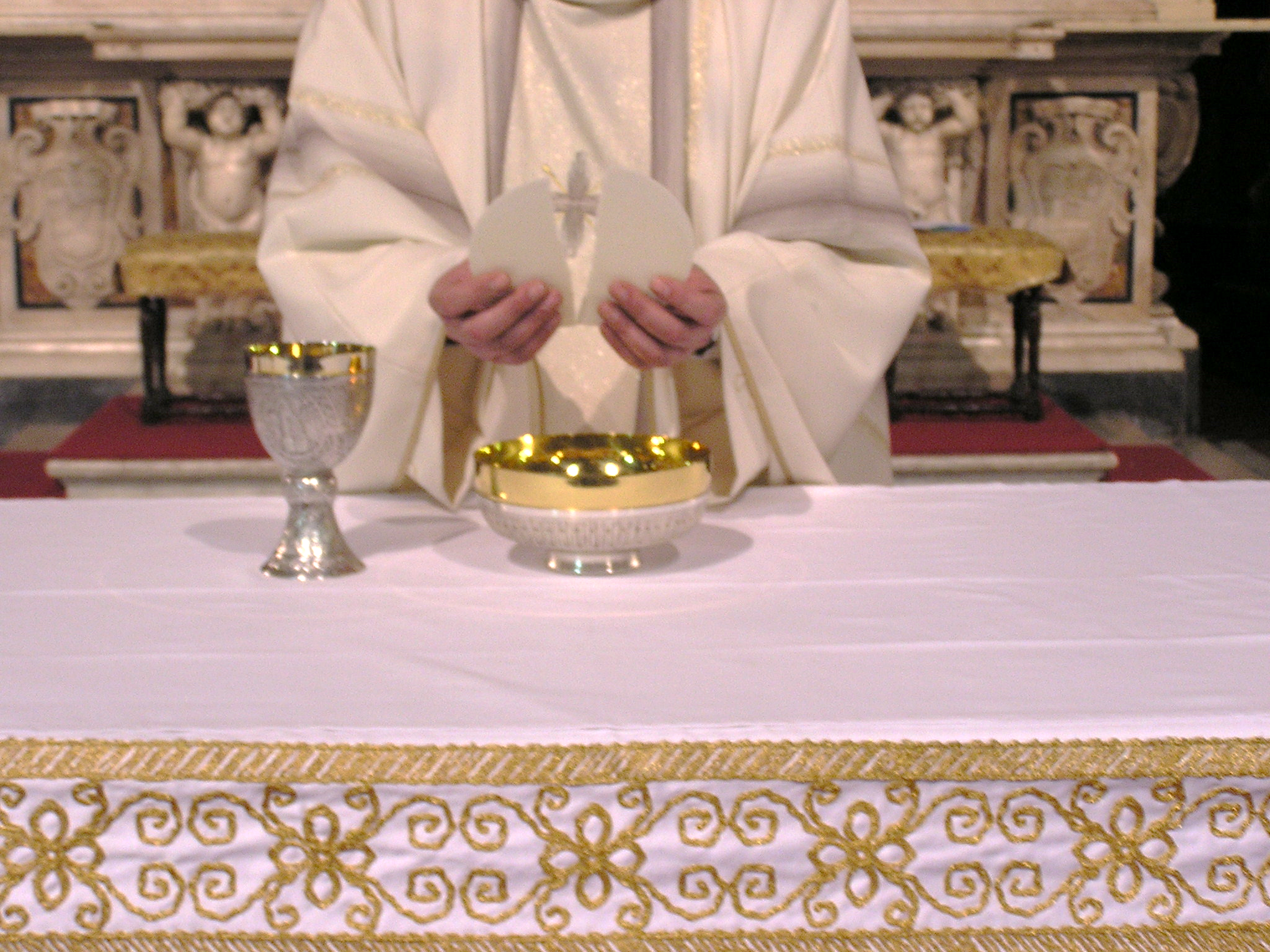 Agnello di Dio, 
che togli i peccati del mondo, 
abbi pietà di noi.
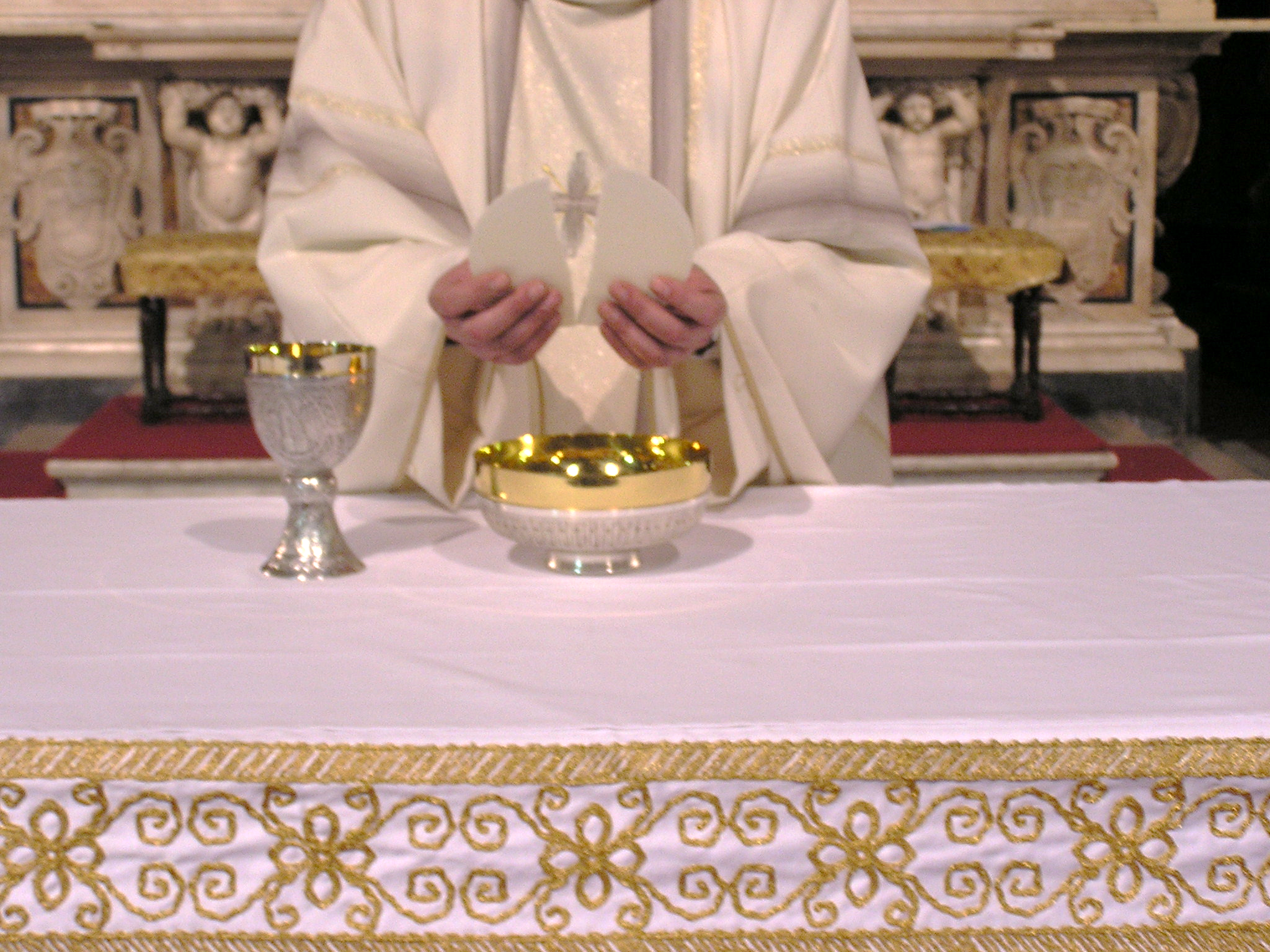 Agnello di Dio, 
che togli i peccati del mondo, 
abbi pietà di noi.
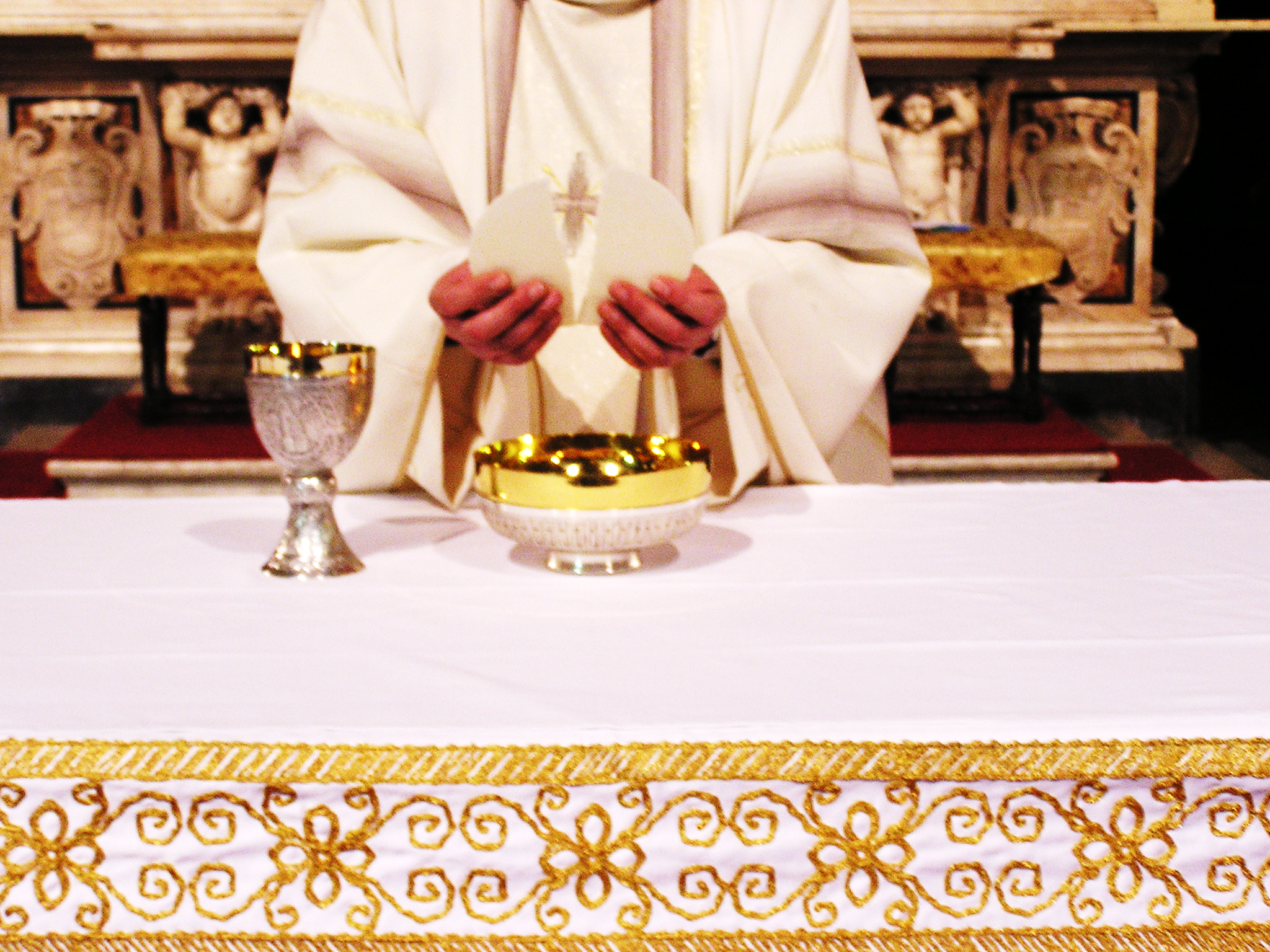 Agnello di Dio, 
che togli i peccati del mondo, 
dona a noi la pace.
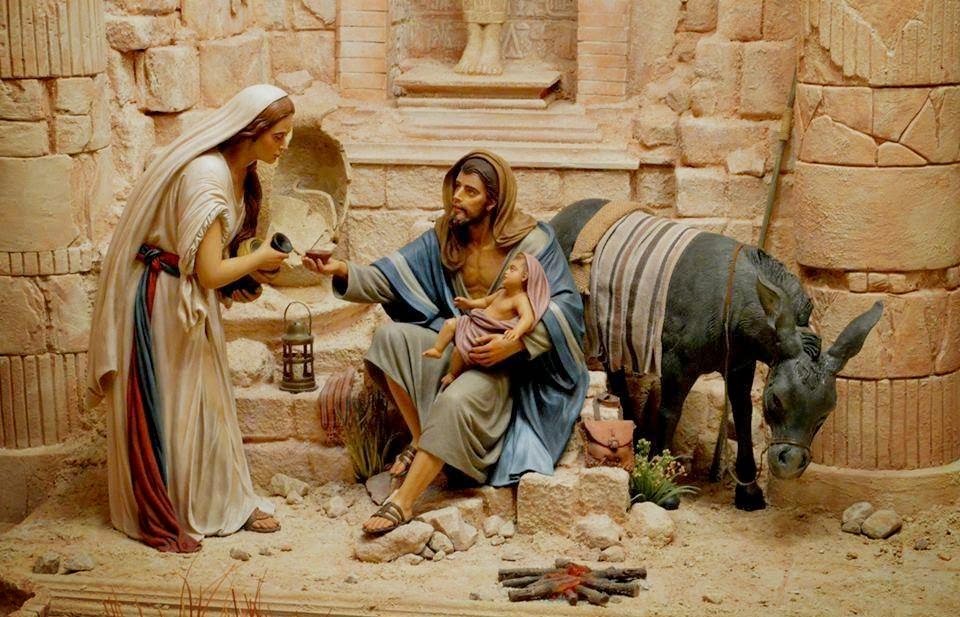 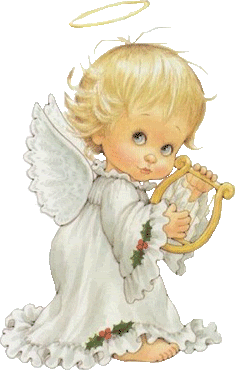 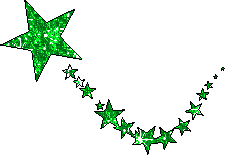 Beati gli invitati 
alla Cena del Signore. 
Ecco l’agnello di Dio, 
che toglie i peccati del mondo.
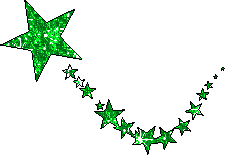 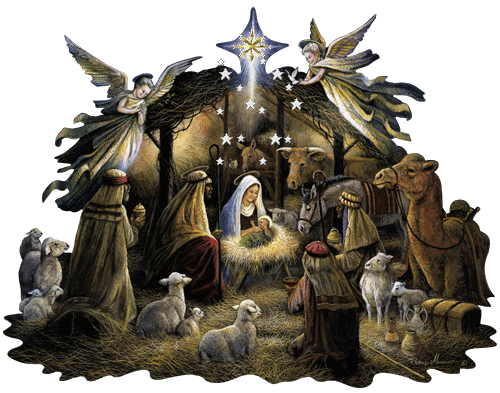 O Signore, non son degno 
di partecipare alla tua mensa:
ma di’ soltanto una parola 
e io sarò salvato.
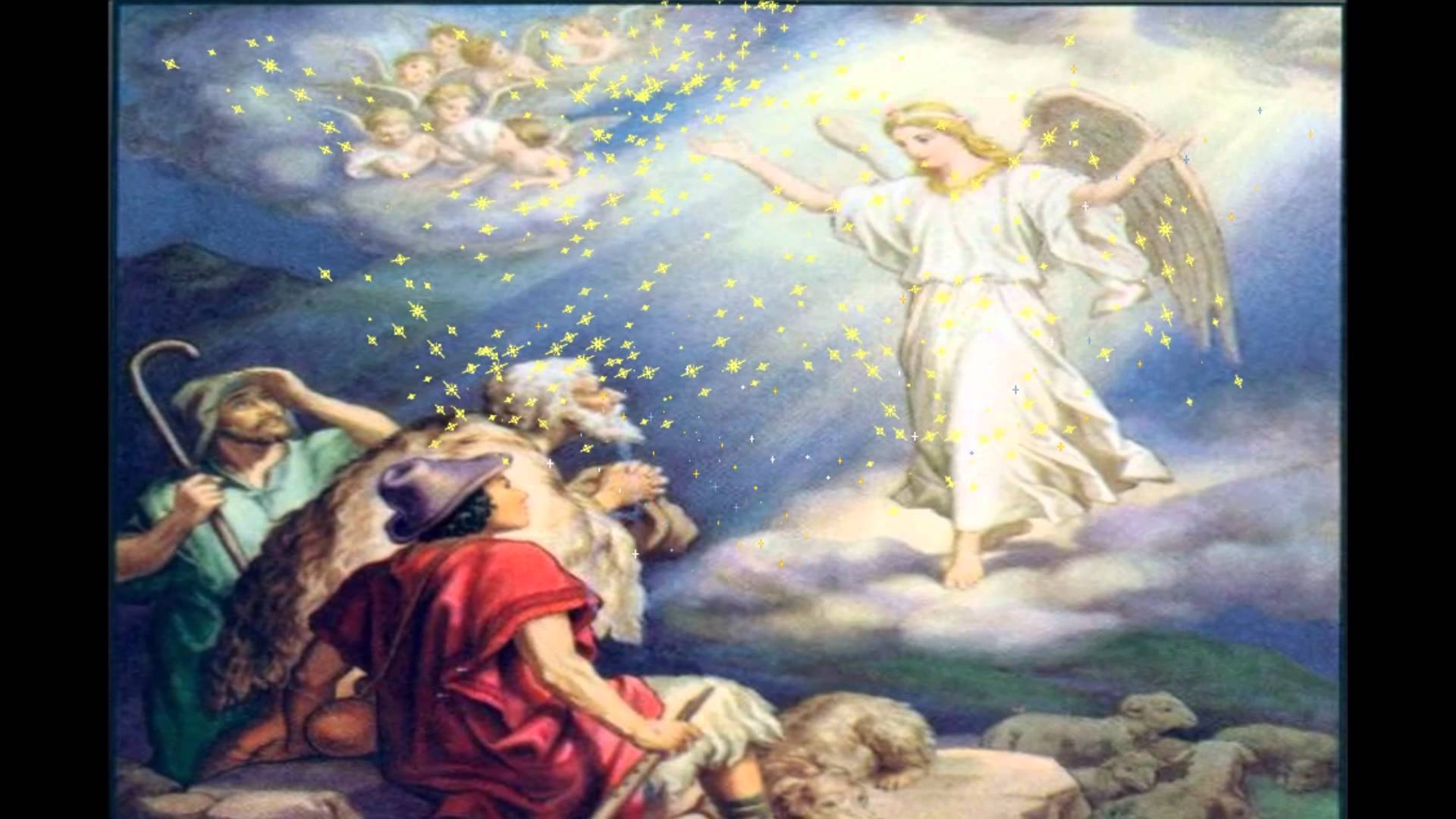 VENITE  FEDELI
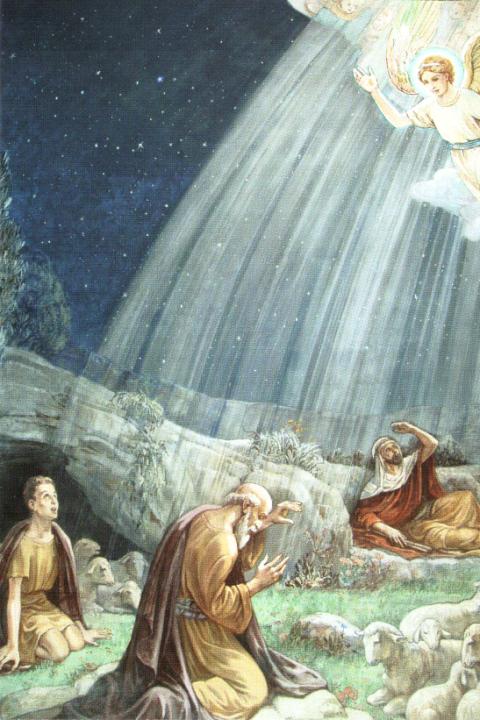 Venite, 
fedeli, 
l'angelo 
ci invita, 
venite, 
venite 
a Betlemme.
Nasce per noi Cristo Salvatore. 
Venite adoriamo, 
venite adoriamo, 
venite adoriamo 
il Signore Gesù.
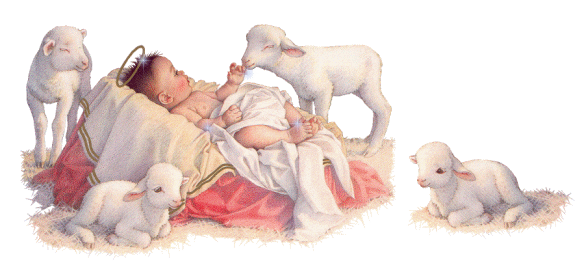 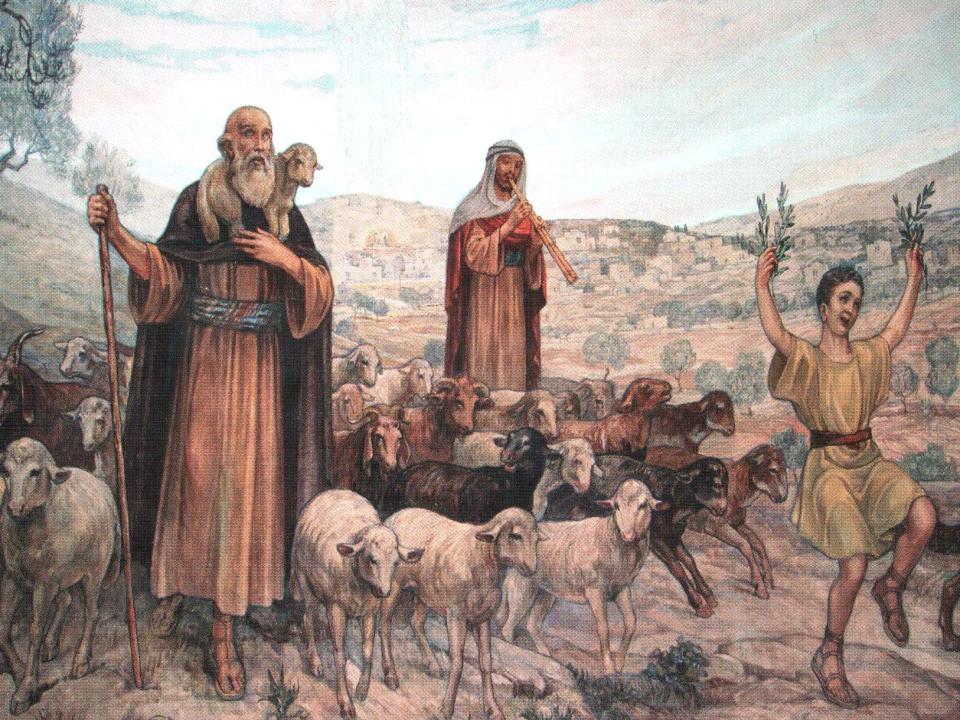 La notte risplende, tutto il mondo attende, seguiamo i pastori a Betlemme.
Nasce per noi Cristo Salvatore. 
Venite adoriamo, 
venite adoriamo, 
venite adoriamo 
il Signore Gesù.
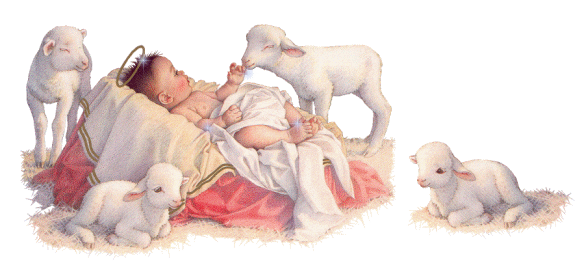 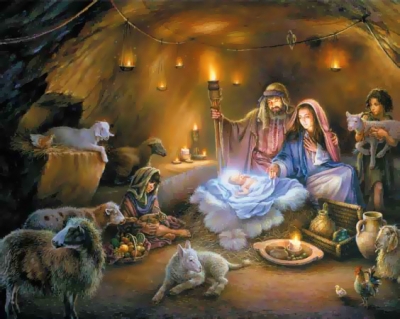 La luce del mondo brilla in una grotta: la fede ci guida a Betlemme.
Nasce per noi Cristo Salvatore. 
Venite adoriamo, 
venite adoriamo, 
venite adoriamo 
il Signore Gesù.
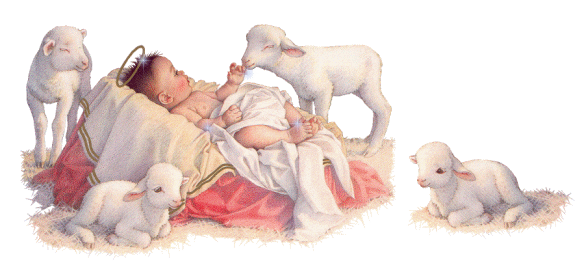 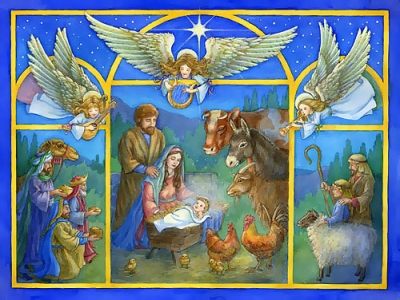 Il Figlio di Dio, Re dell'universo, 
si è fatto bambino a Betlemme.
Nasce per noi Cristo Salvatore. 
Venite adoriamo, 
venite adoriamo, 
venite adoriamo 
il Signore Gesù.
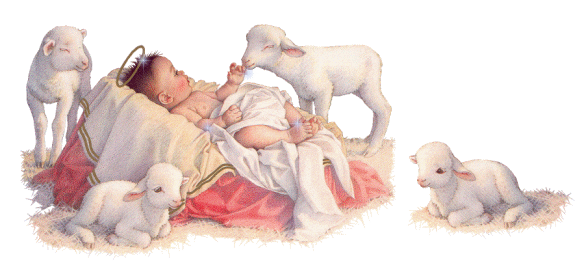 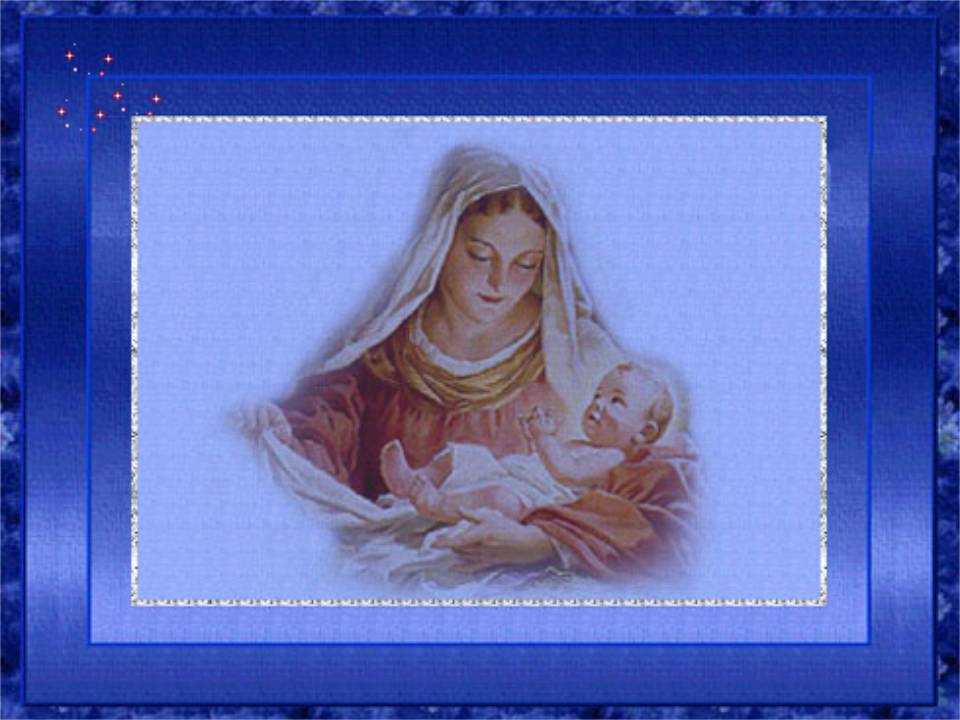 Maria sua Madre è pur Madre nostra; con lei adoriamo il Bimbo Gesù.
Nasce per noi Cristo Salvatore. 
Venite adoriamo, 
venite adoriamo, 
venite adoriamo 
il Signore Gesù.
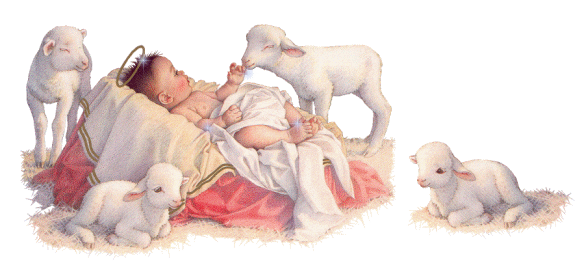 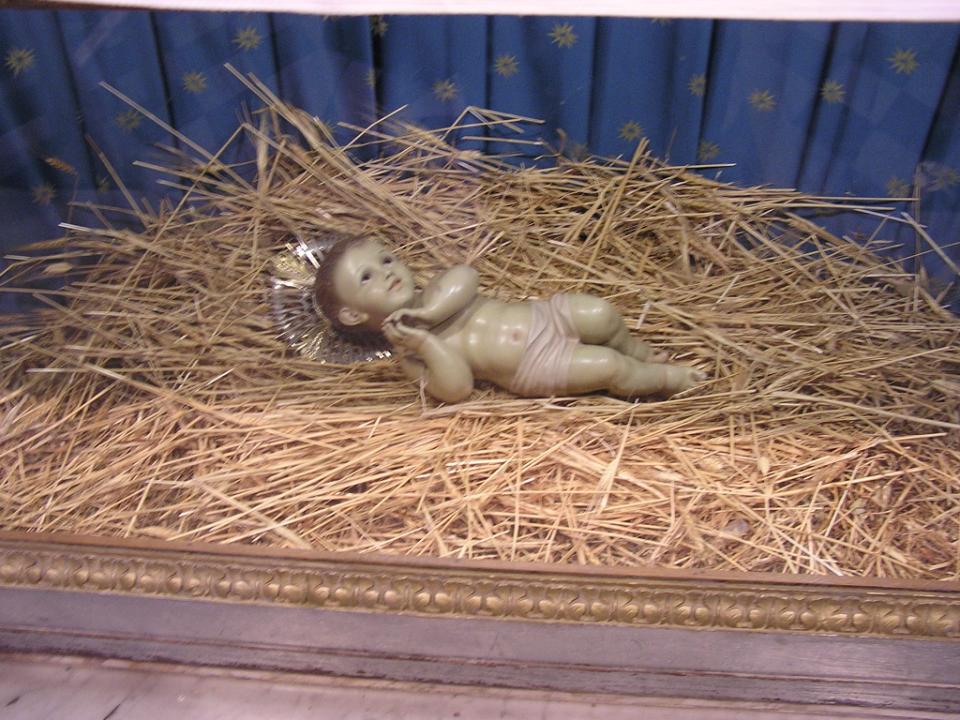 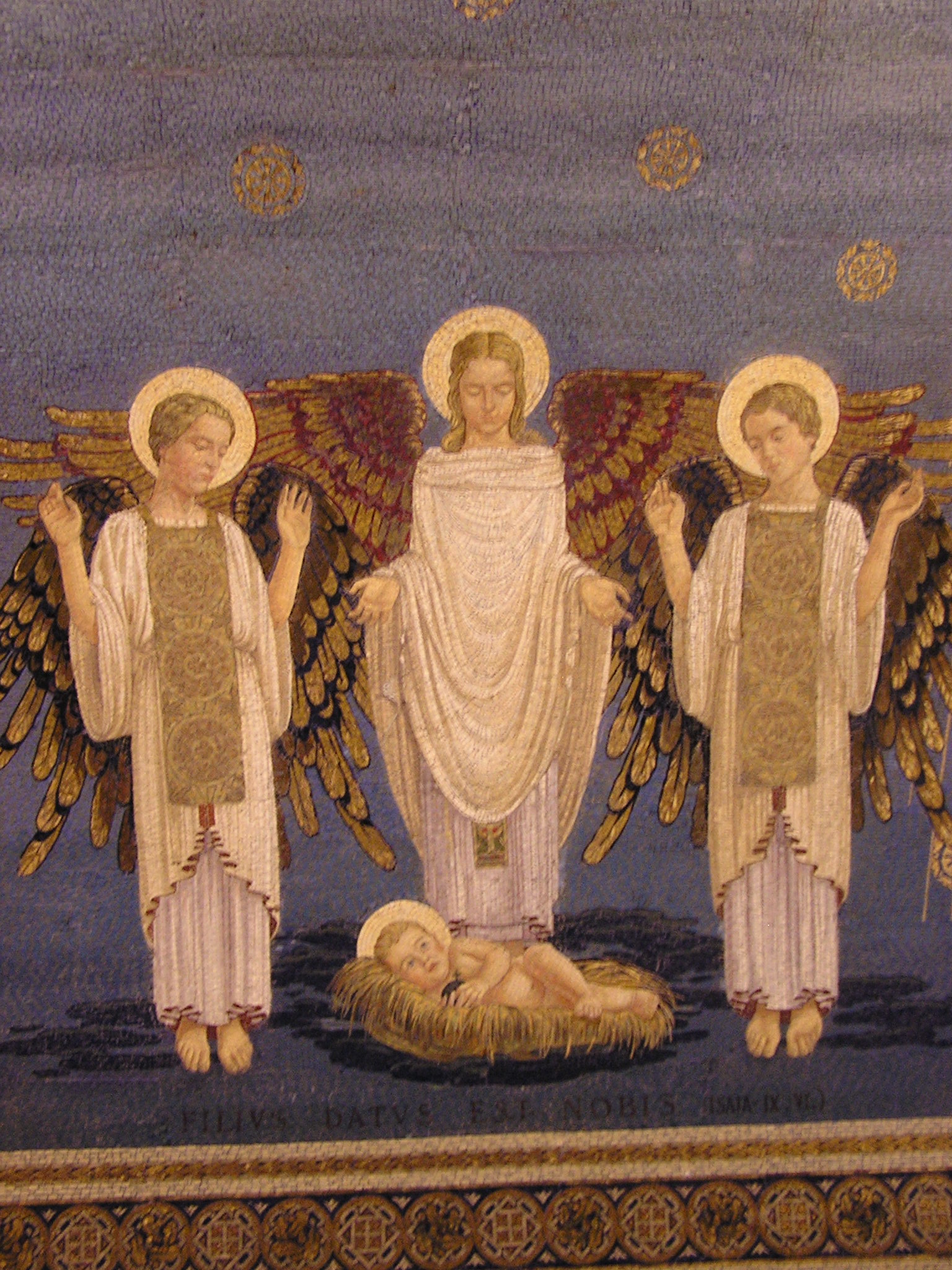 Dio misericordioso, che ci hai nutriti alla tua mensa, concedi a noi tuoi fedeli di ascoltare come discepoli il tuo Cristo, per chiamarci ed essere realmente tuoi figli. Per Cristo nostro Signore.			Amen.
Il Signore sia con voi.
E con il tuo spirito.

Dio onnipotente, che per mezzo del suo Figlio, nato dalla Vergine Maria, ha dato alle madri cristiane la lieta speranza della vita eterna per i loro figli, benedica voi, mamme qui presenti;
e come ora siete riconoscenti per il dono della maternità, così con i vostri figli vivete sempre in rendimento di grazie: in Cristo Gesù nostro Signore.
Amen.
Dio onnipotente, che dona la vita nel tempo e nell'eternità, benedica voi, babbi di questi bambini; insieme con le vostre spose, siate per i figli i primi testimoni della fede, con la parola e con l'esempio: in Cristo Gesù nostro Signore.
Amen.
Dio onnipotente, che ci ha fatto rinascere alla vita nuova dall'acqua e dallo Spirito Santo, benedica voi tutti; perché, sempre e dovunque, siate membra vive del suo popolo: in Cristo Gesù nostro Signore.
Amen.
E vi doni la sua pace 
Dio onnipotente, 
Padre e Figlio e Spirito Santo.
Amen.

Nel nome del Signore, andate in pace.
Rendiamo grazie a Dio.
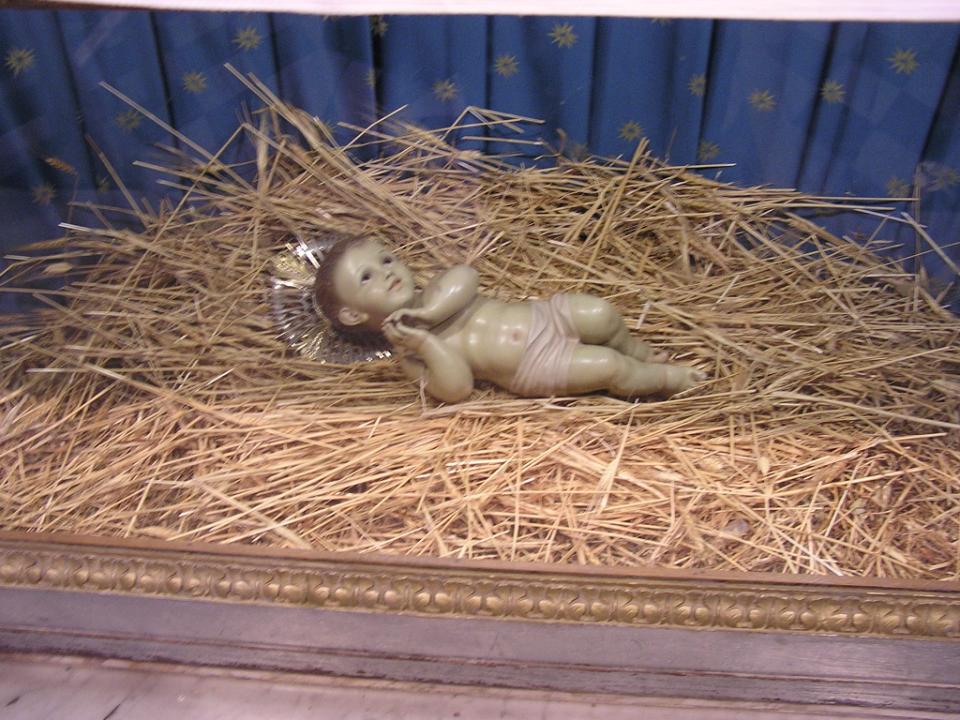 Auguri a questi
bimbi
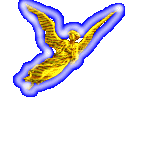 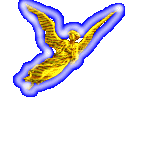 e alle loro famiglie
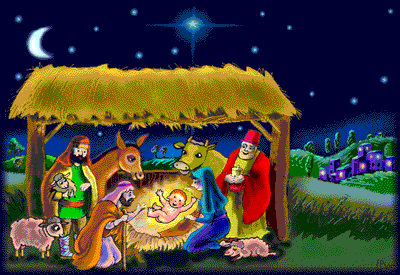 Ciao a tutti
e
buona
domenica